Технически университет – София
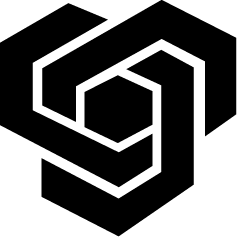 Факултет “Автоматика”
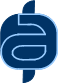 Катедра „Теоретична електротехника’’
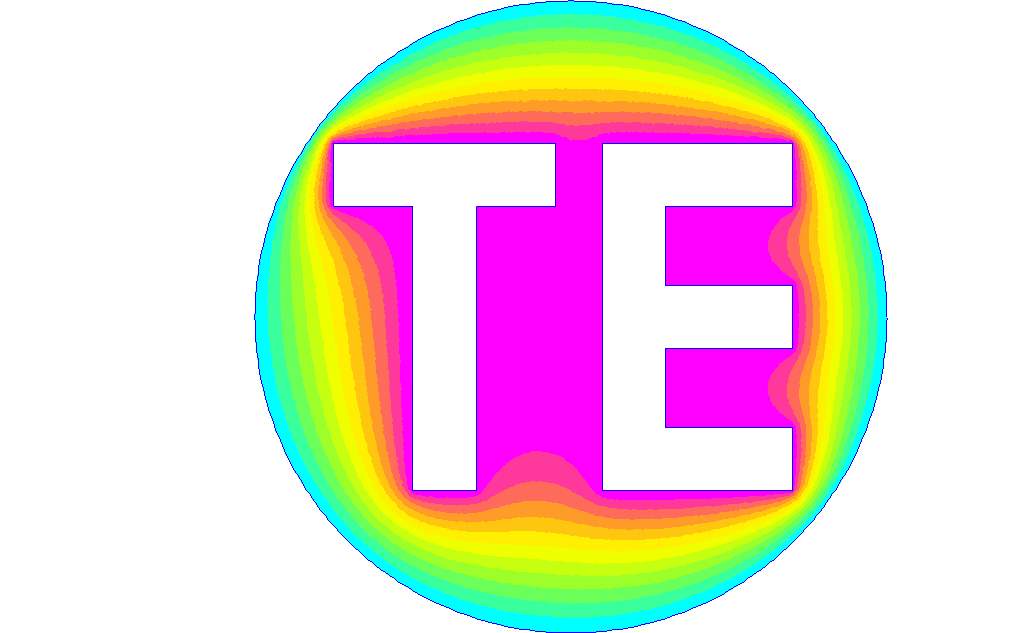 Лекция 2 – част 1

ЛИНЕЙНИ ЕЛЕКТРИЧЕСКИ ВЕРИГИ ПРИ СИНУСОИДАЛНИ РЕЖИМИ
Съдържание


1.	Синусоидални режими в линейни електрически вериги без индуктивни връзки

1.1.	моментни, максимални, средни, ефективни, комплексни стойности, комплекси;
1.2.	комплексни съпротивления и проводимости.

2.		Символичен метод за анализ на линейни електрически вериги.
Теоретична електротехника, лекция 2
Придобити компетенции след обучение с модула

 1.	Запознаване със същността на:
моментна, средна, ефективна, комплексна стойност, комплексна ефективна стойност (комплекс) на синусоидална величина;
комплексни съпротивления и проводимости.

Анализ на синусоидални режими в линейни електрически вериги без индуктивни връзки чрез символичен метод, базиран на преобразуване на моментни стойности (синусоидални величини) в комплексни числа и представяне на реални елементи (R, L, C и M) чрез еквивалентните им комплексни съпротивления с цел опростяване анализа чрез достигане до линейна система уравнения с комплексни коефициенти.
Теоретична електротехника, лекция 2
1
Синусоидални режими в линейни електрически вериги без индуктивни връзки
Голяма част от електротехническите устройства работят при променливи периодични режими. Нека разгледаме периодичната функция с период Т - x(t) = x(t + kT), k – цяло число.
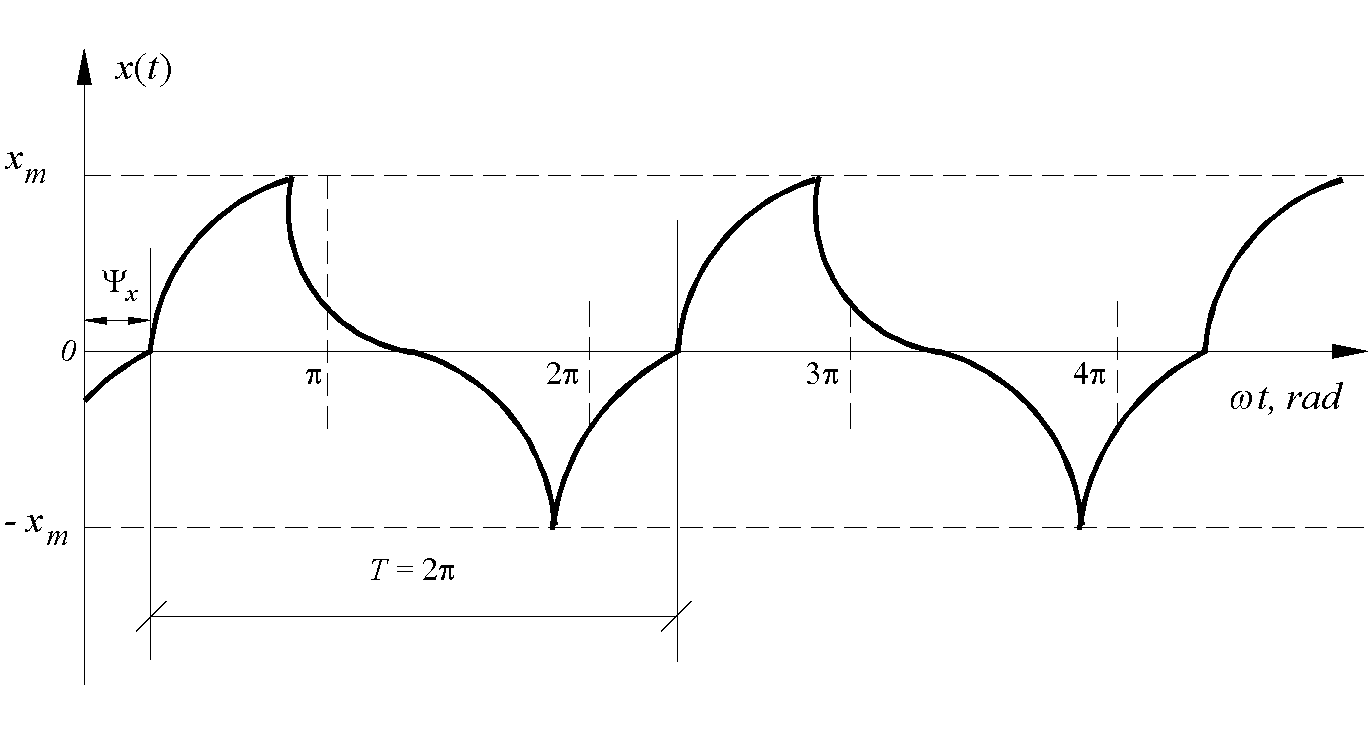 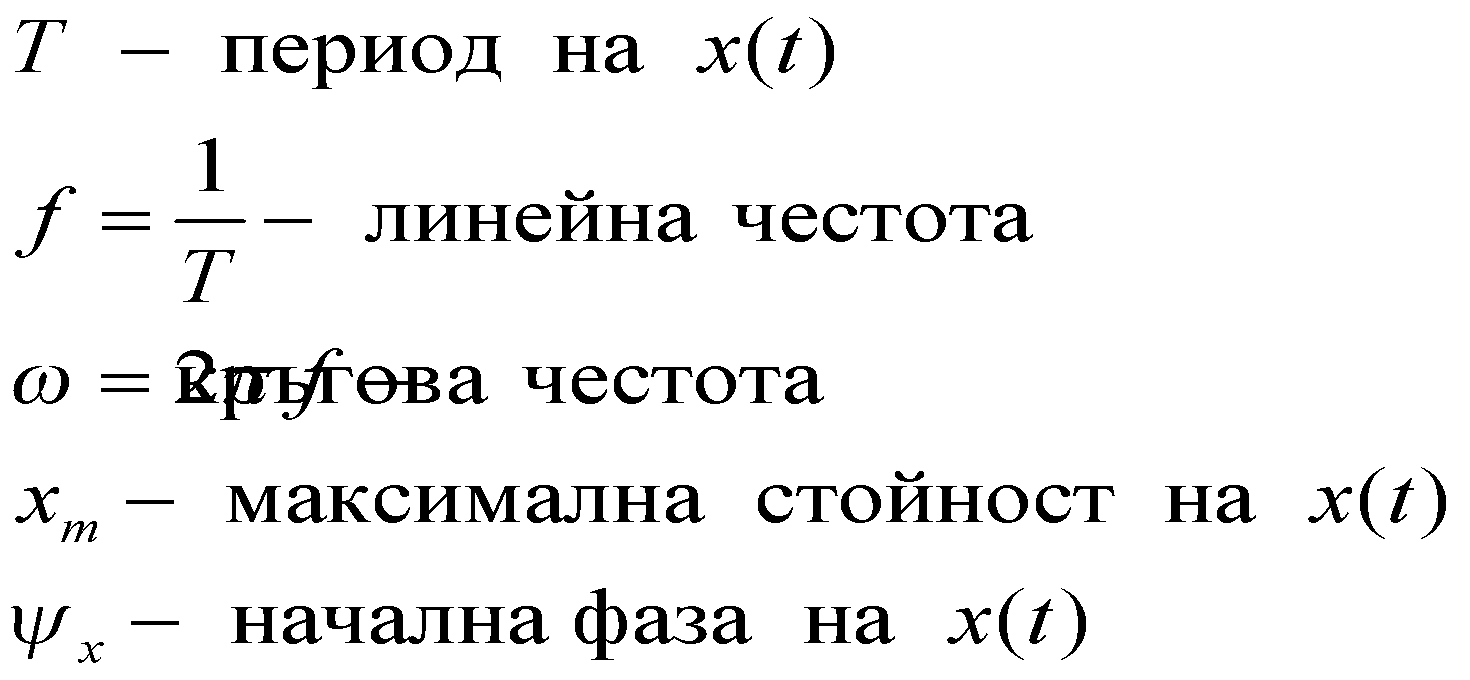 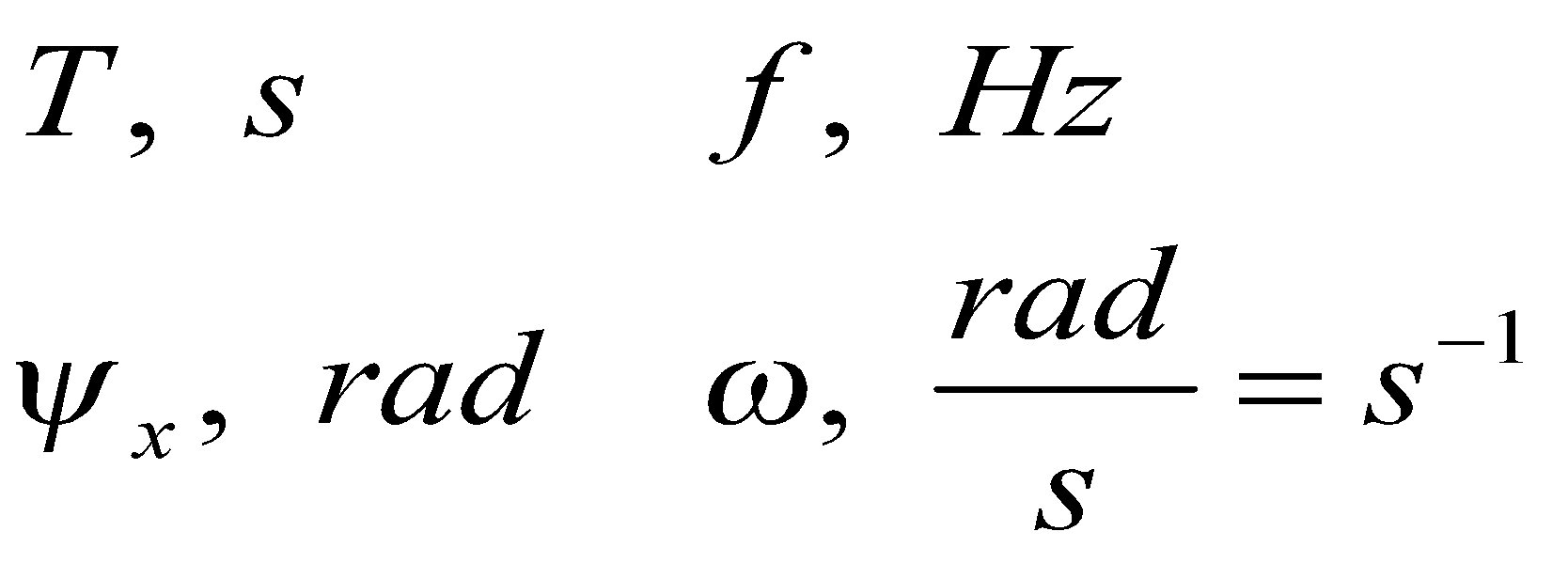 Теоретична електротехника, лекция 2
1
Синусоидални режими в линейни електрически вериги без индуктивни връзки
Всяка периодична функция с период Т - x(t) = x(t + kT), k – цяло число, може да бъде разложена в ред на Фурие във вида:
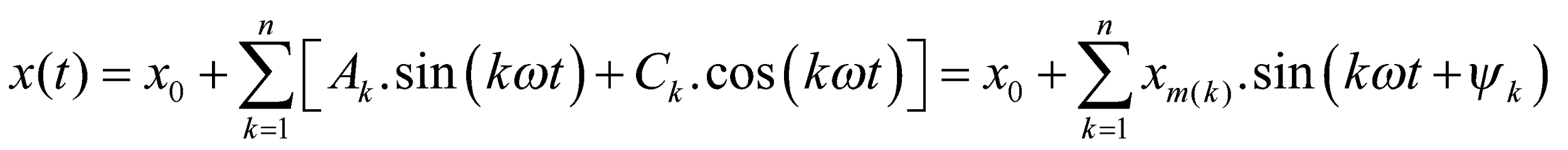 Забележка: Теоретично n →∞, но за практически цели n е крайно число.
Тогава анализът на периодичните режими в изследваната верига се свежда до разглеждане на 2 типа анализ: 
постоянотоков – съответстващ на нулевия хармоник x0;
променливотоков – съответстващ на всеки от хармониците         x(k)(t) = xm(k). sin (kωt + ψk).
Забележка: Обикновено в практиката от ключово значение е влиянието на основния хармоник x(1)(t) = xm(1). sin (ωt + ψ1) и с нарастване на  k  (номера на хармоника) намалява неговата максимална стойност (амплитуда) xm(k), а оттам намалява и влиянието му върху моментната стойност на x(t) .
Теоретична електротехника, лекция 2
1
Синусоидални режими в линейни електрически вериги без индуктивни връзки
1.1
Моментни, ефективни, комплексни стойности
Моментна стойност на синусоидална величина
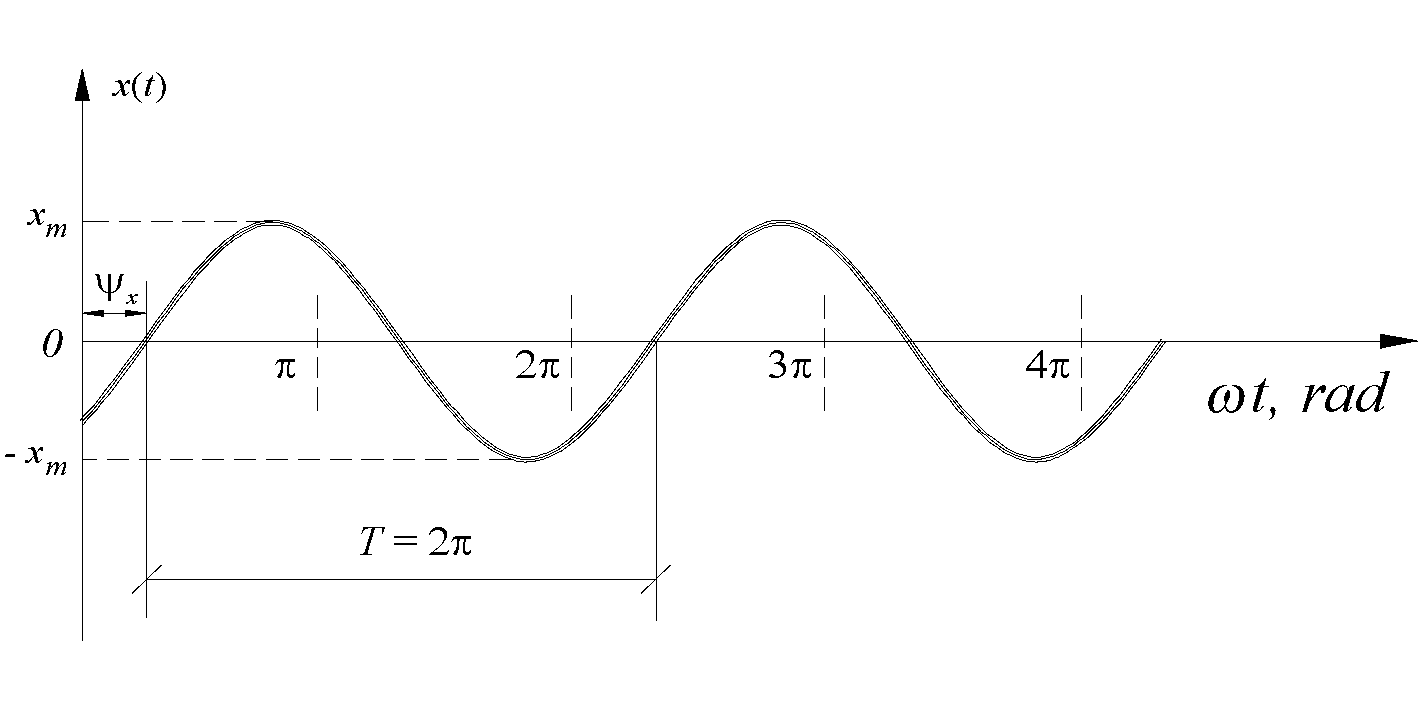 f = 50 Hz (респ. T = 20 ms) - в Европа  
f = 60 Hz – в САЩ
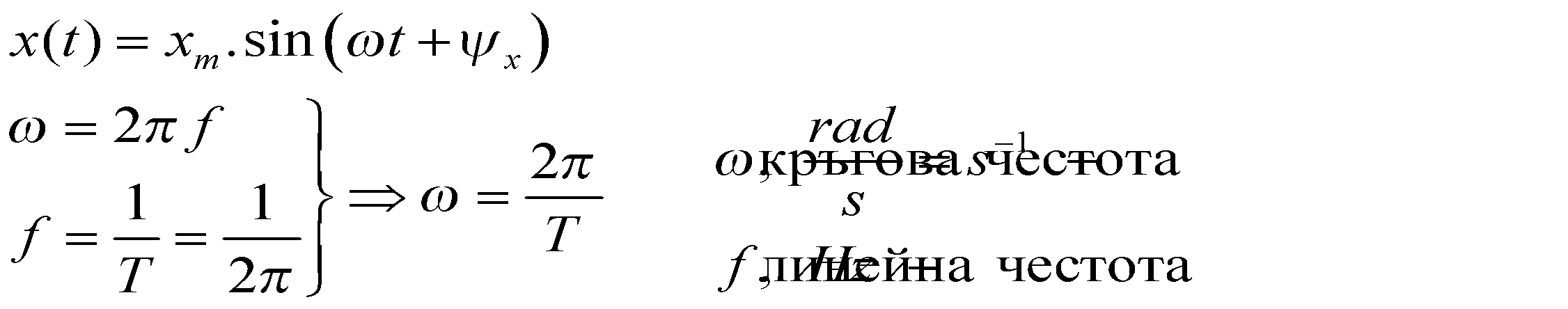 Теоретична електротехника, лекция 2
Забележка: При анализ на електрически вериги изложението ще се разглеждат  средна и ефективна стойност на синусоидален ток, тъй като в този случай е най-ясна физическата интерпретация на процесите.
Средна стойност на синусоидална величина
Елементарното количество електрически заряди dQ(t), преминаващи през клон от електрическата верига, в която тече синусоидален ток i(t) , за време dt е:
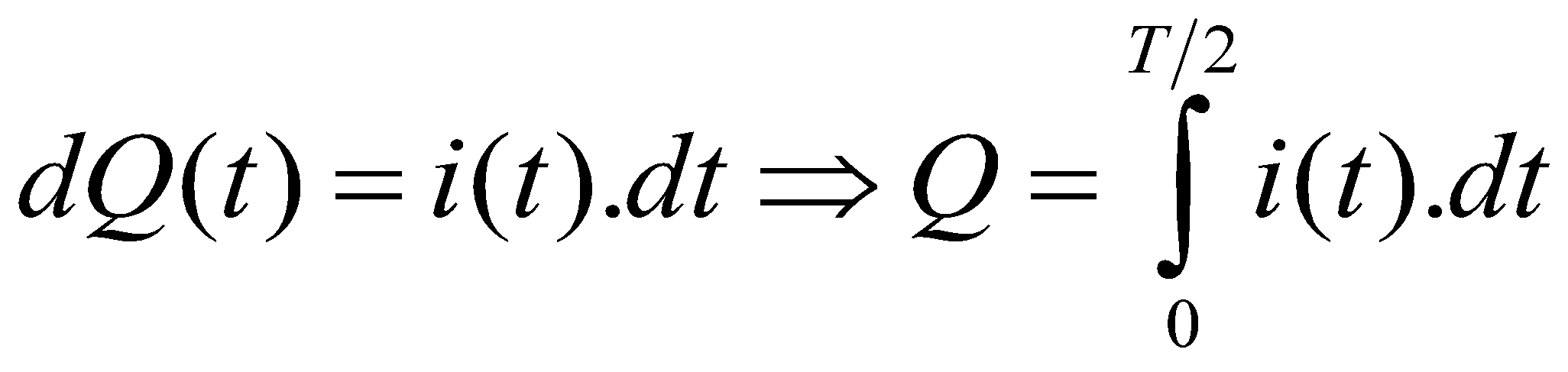 Дефиниция: Средната стойност на променлив (синусоидален) ток с полупериод T/2 се дефинира като:
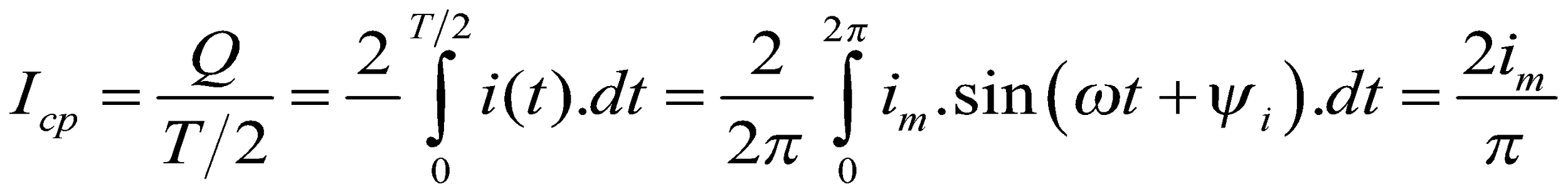 Извод: Средна стойност на променливия ток за един полупериод (Т/2) се  дефинира с такъв постоянен ток, който за време един полупериод (Т/2) пренася през съответния клон във веригата такова количество електрически заряди, което пренася и дадения променлив ток.
Забележка: За цял период Т средната стойност на синусоидалния променлив ток е равна на нула, тъй като количеството заряди, които преминават през първия полупериод в дадена посока, са точно равни на количеството заряди, преминаващи през втория полупериод в обратна посока.
Теоретична електротехника, лекция 2
Ефективна стойност на синусоидална величина
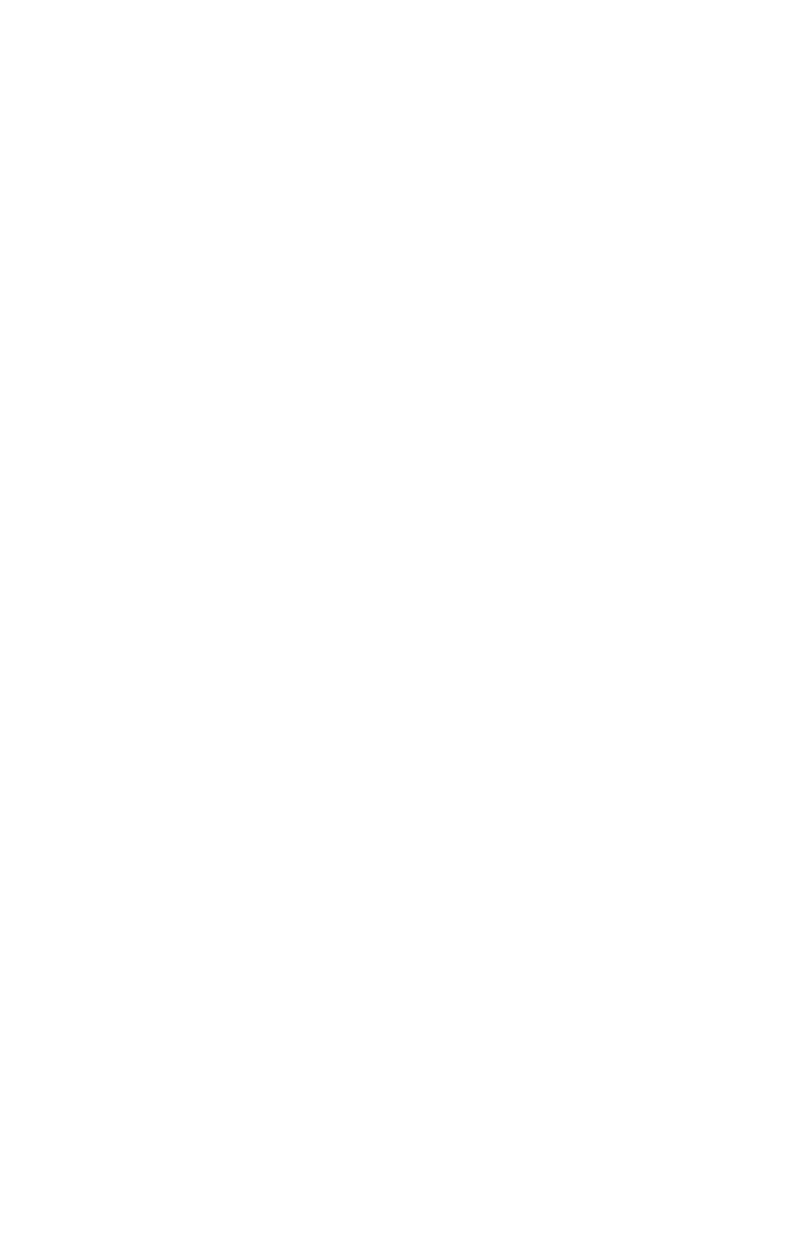 Дефиниция: Ефективна стойност на променлив (синусоидален) ток е тази стойност на постоянния ток, при който за време, равно на един период в консуматора (активно съпротивление R) се отделя същото количество топлина, каквото се отделя и от променливия ток за този период Т.
Количество топлина, отделено при преминаването на ток през активно съпротивление R за един период Т
променлив (синусоидален) ток
постоянен ток
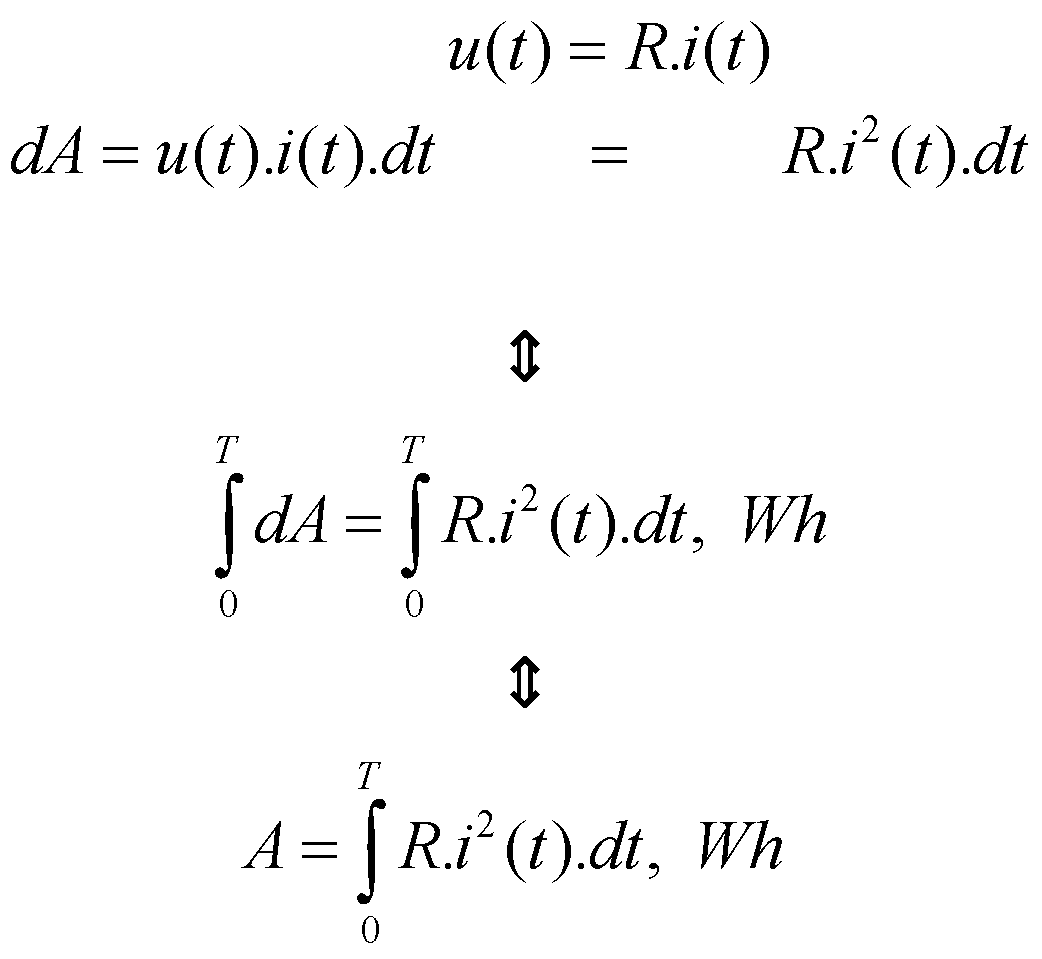 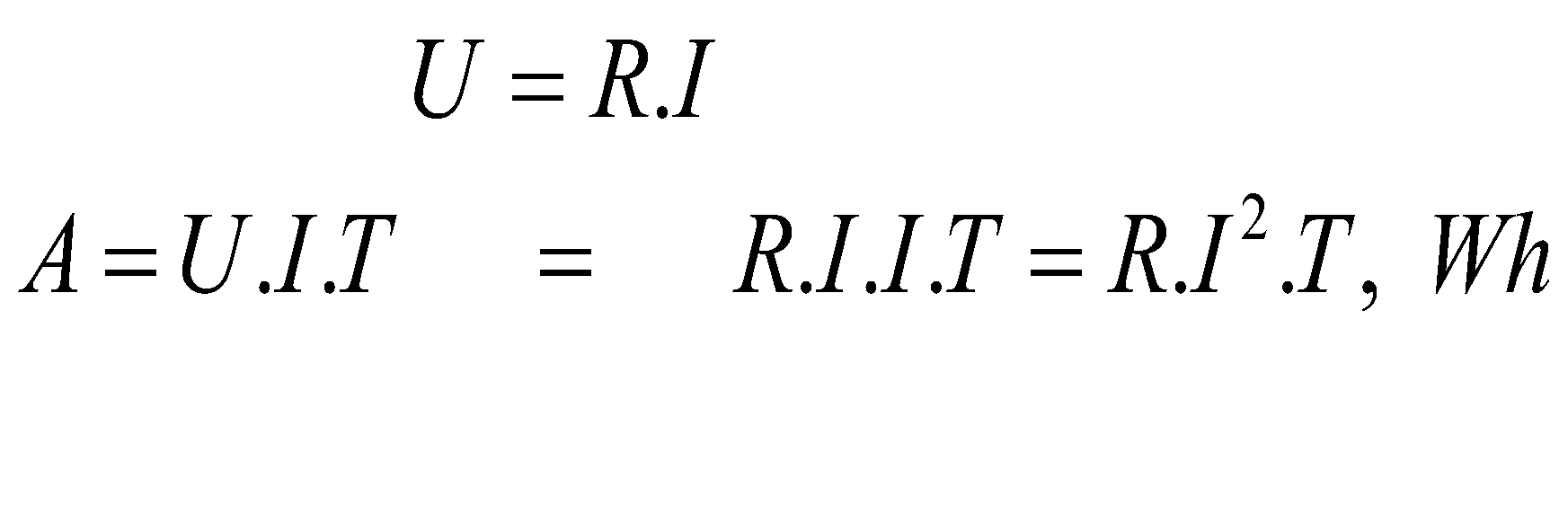 Теоретична електротехника, лекция 2
Ефективна стойност на синусоидална величина
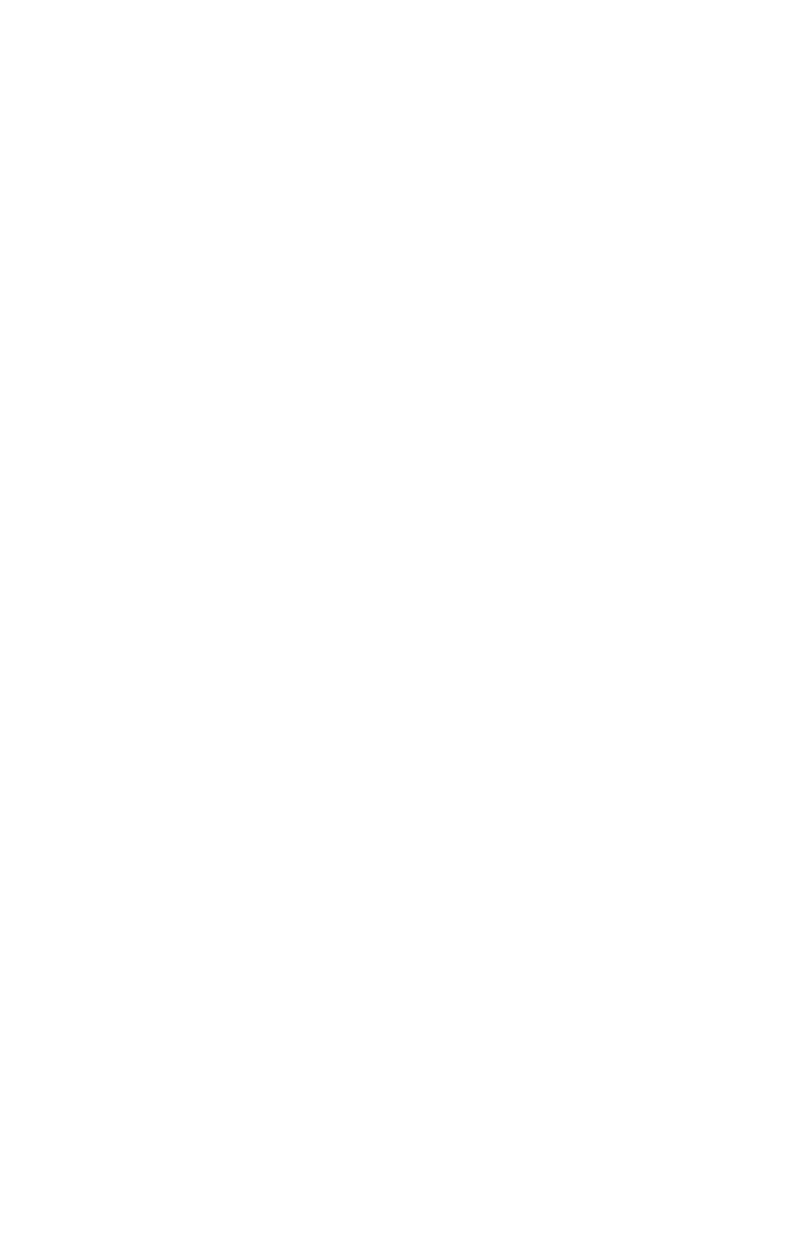 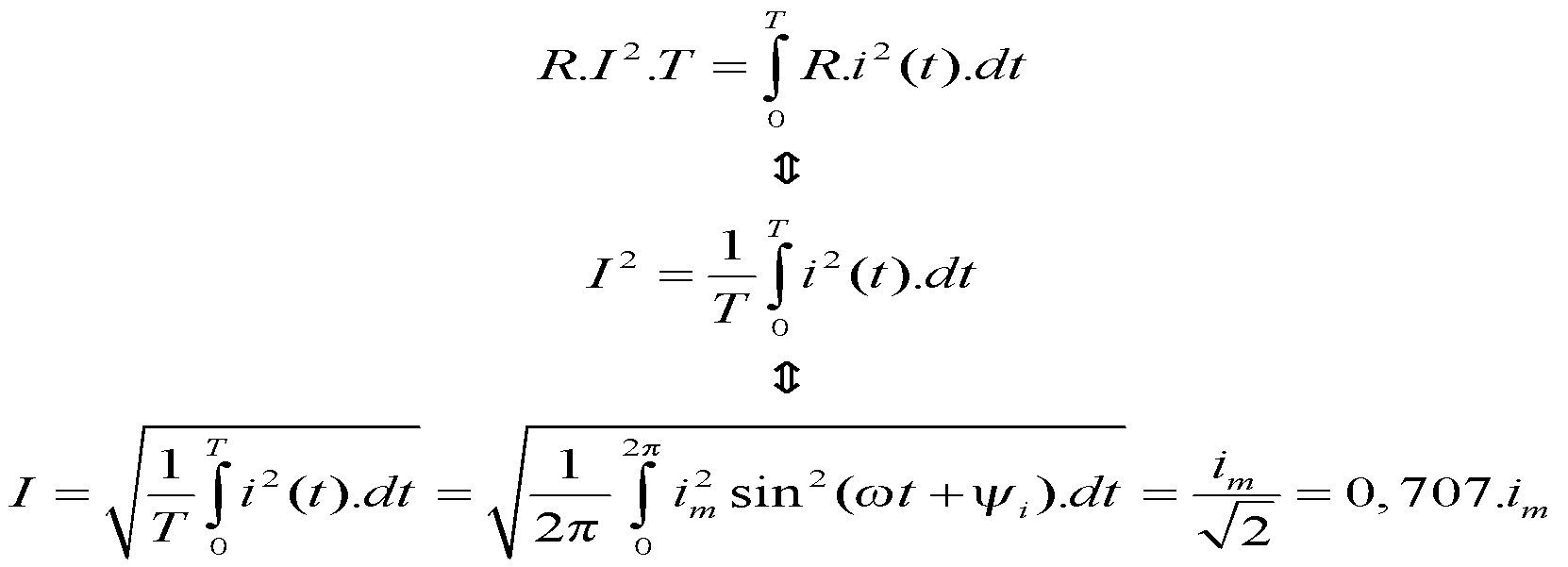 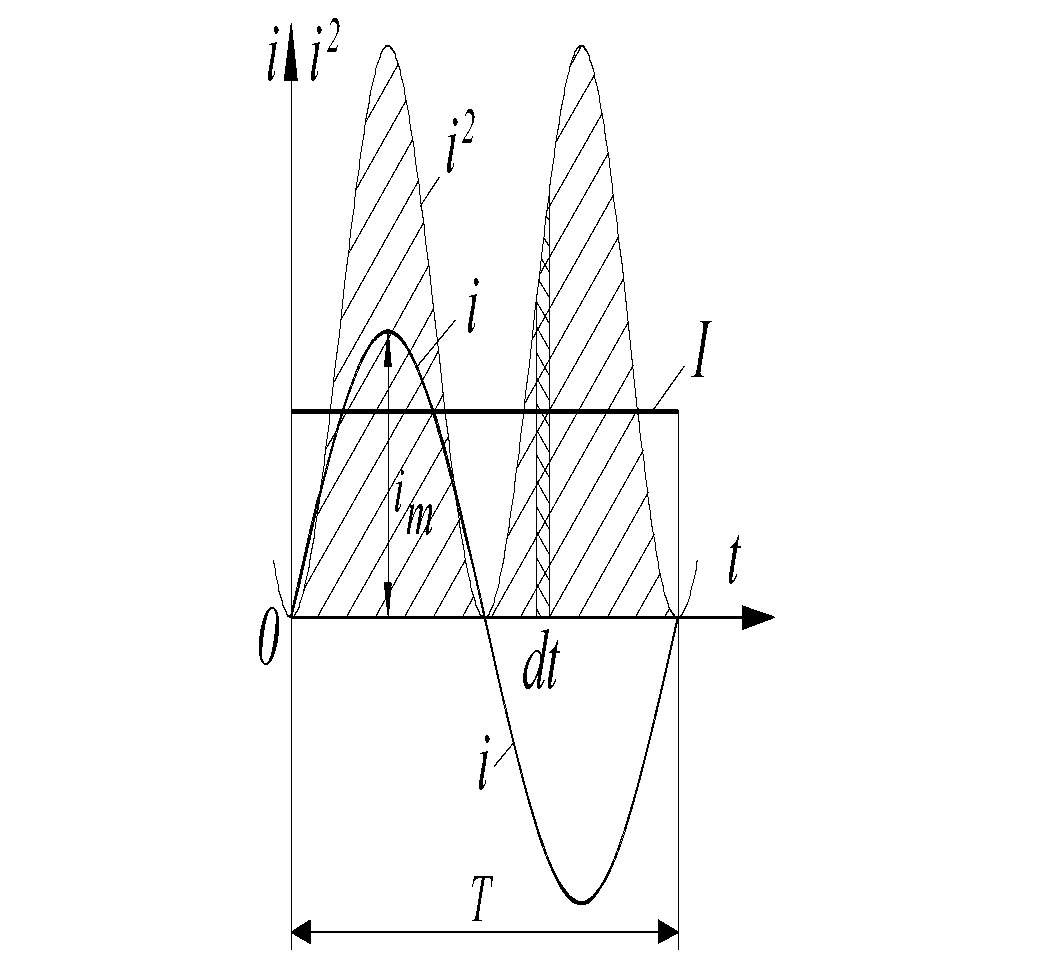 Коефициент на формата при променлив синусоидален ток
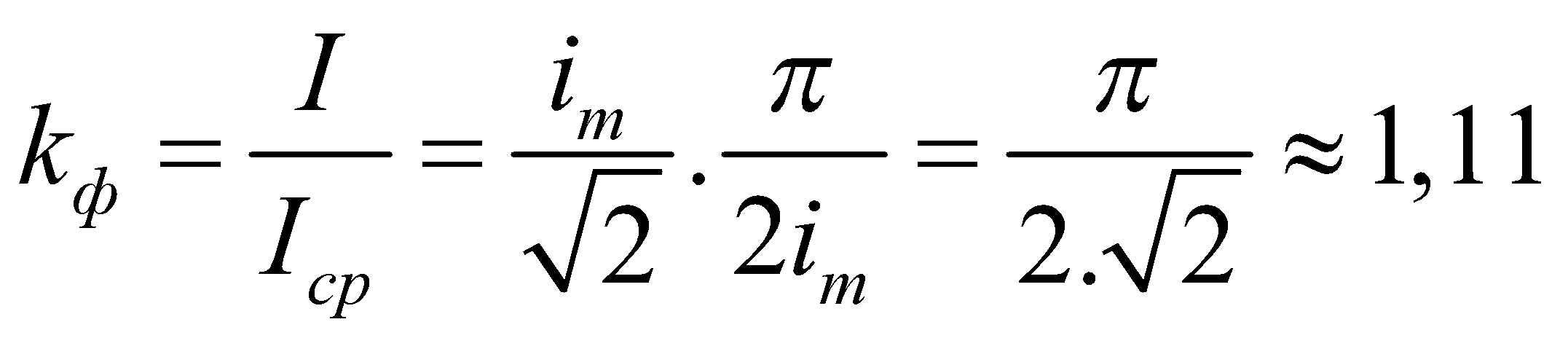 Теоретична електротехника, лекция 2
Моментна, средна и ефективна стойност на синусоидална величина
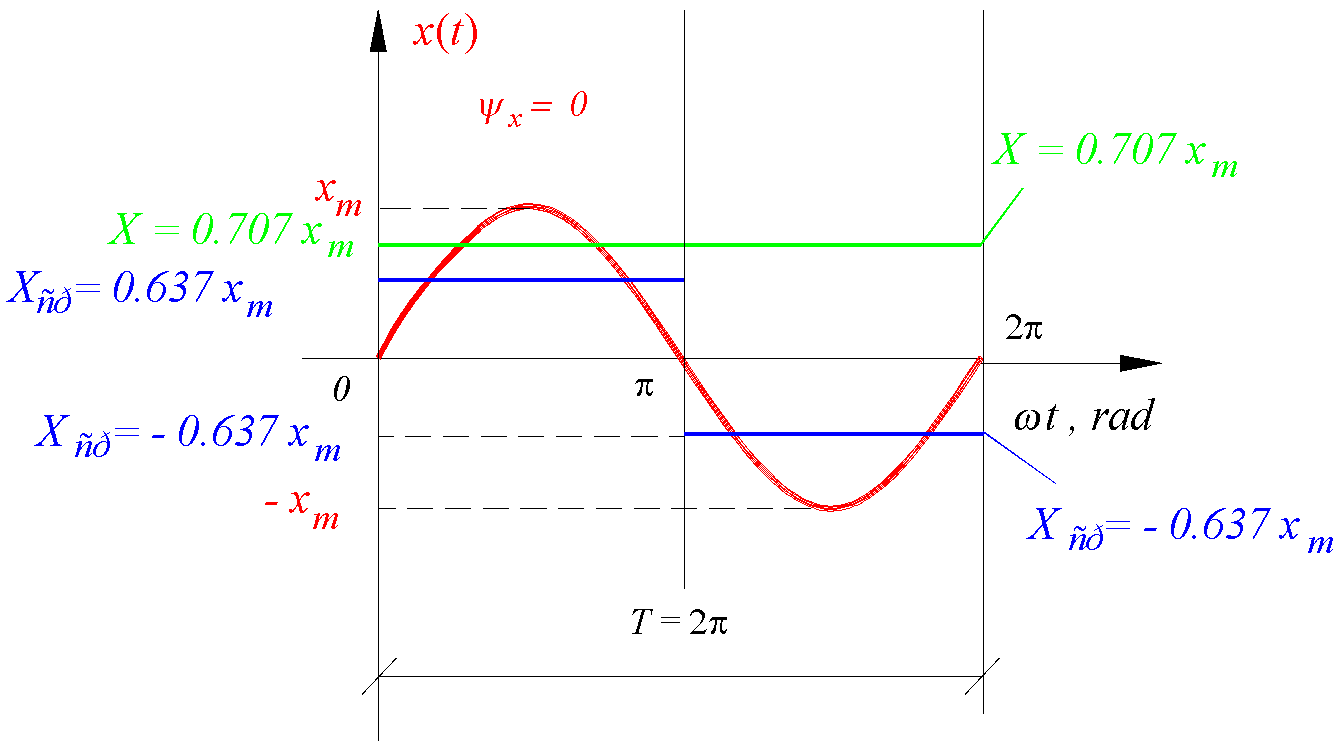 Теоретична електротехника, лекция 2
Комплексна стойност (комплекс) на синусоидална величина
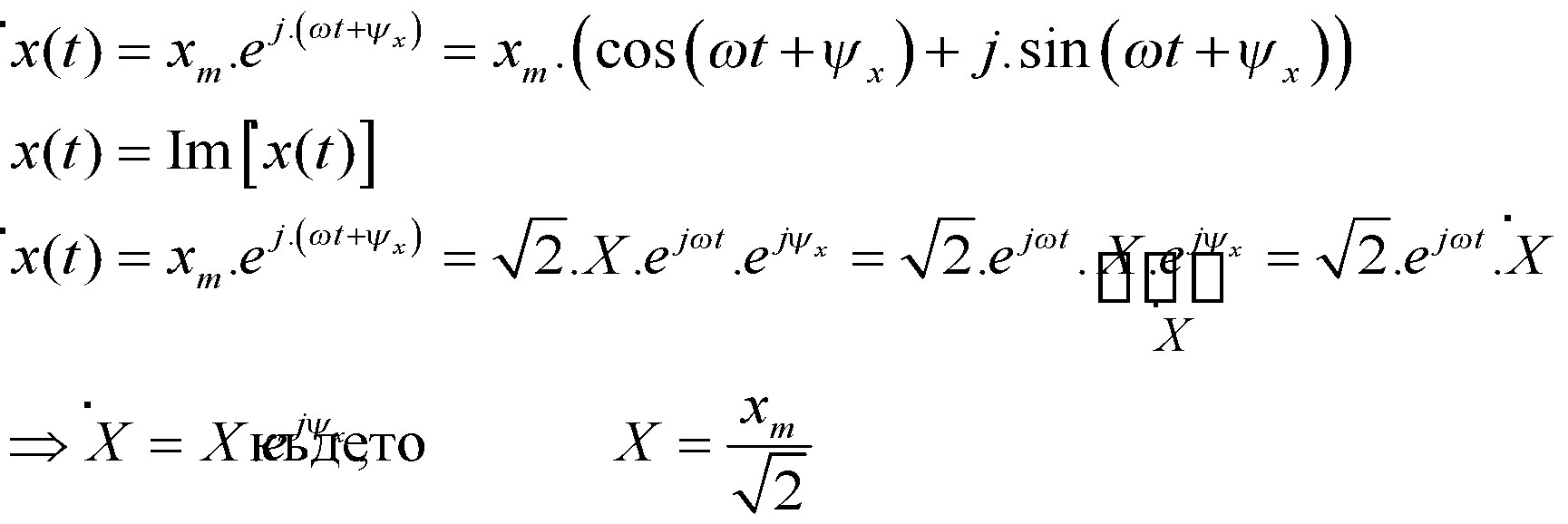 .
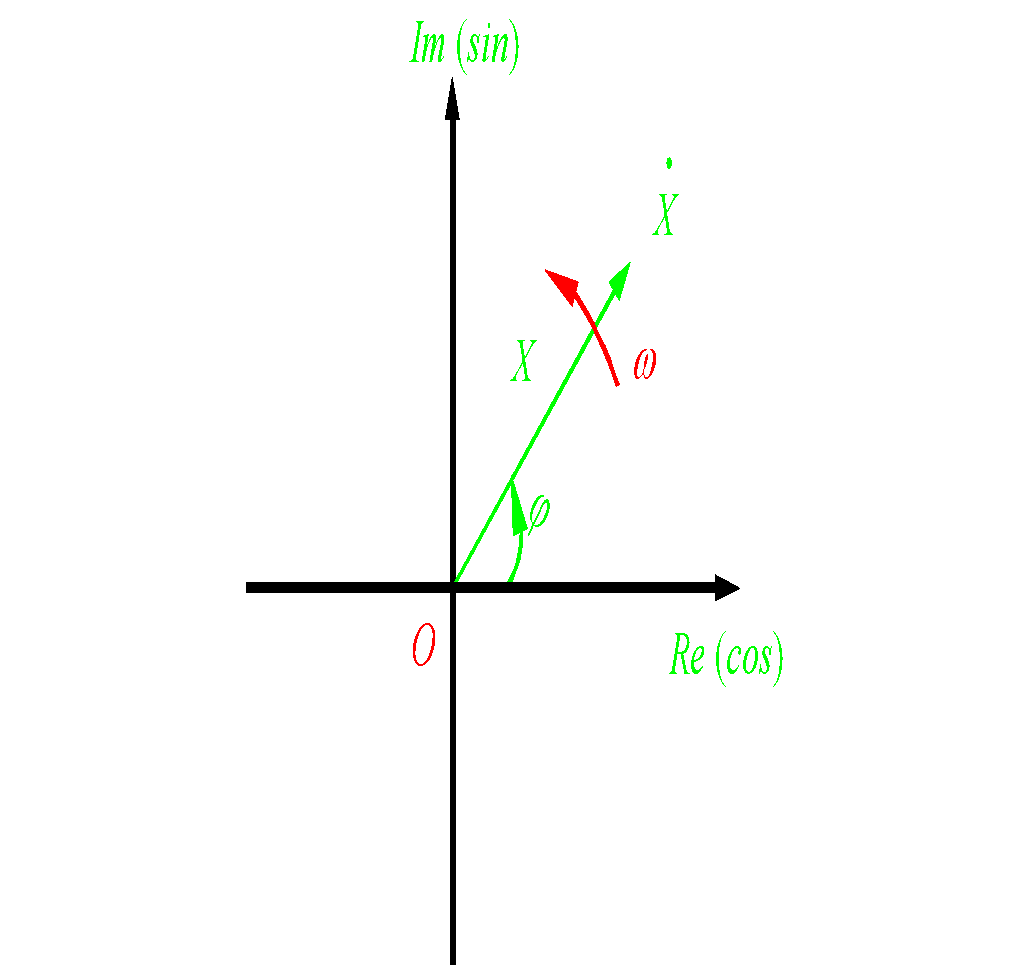 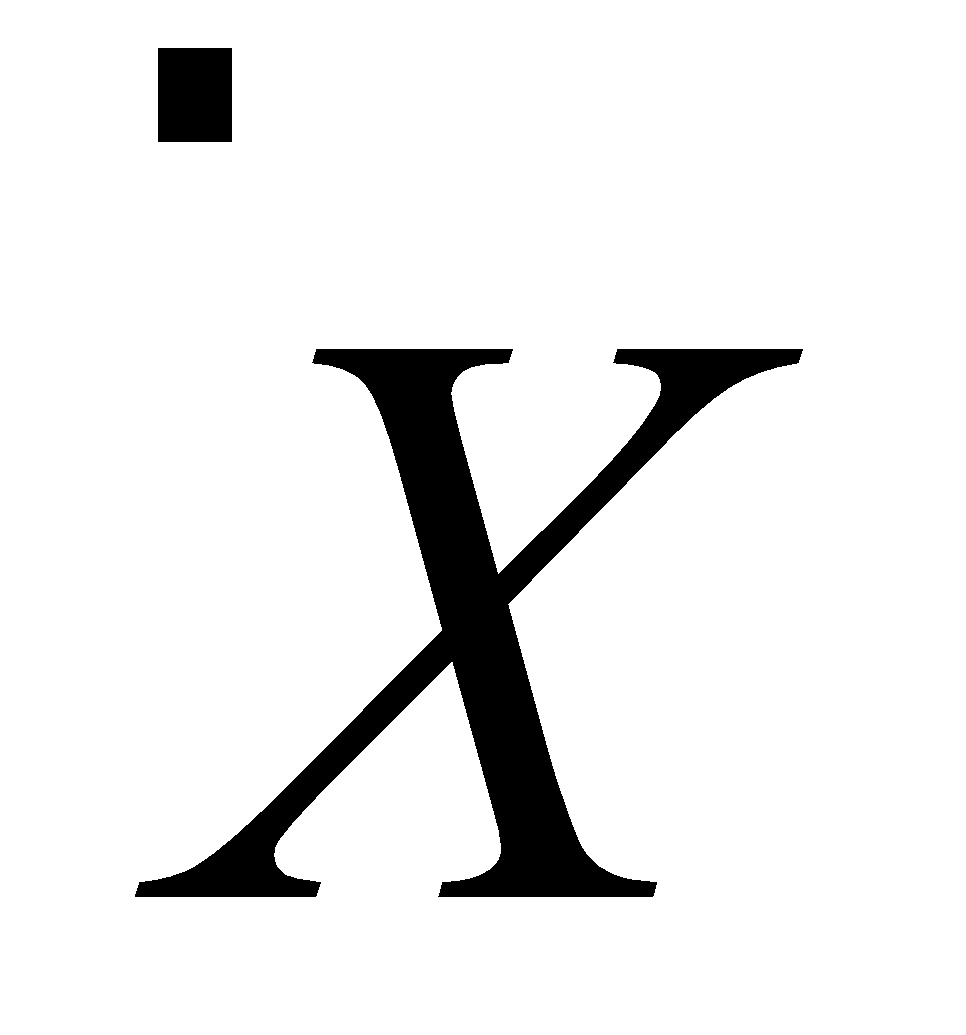 където:		- комплексна ефективна стойност (комплекс);
	X 	 - ефективна стойност;
	ψx	- начaлна фаза.
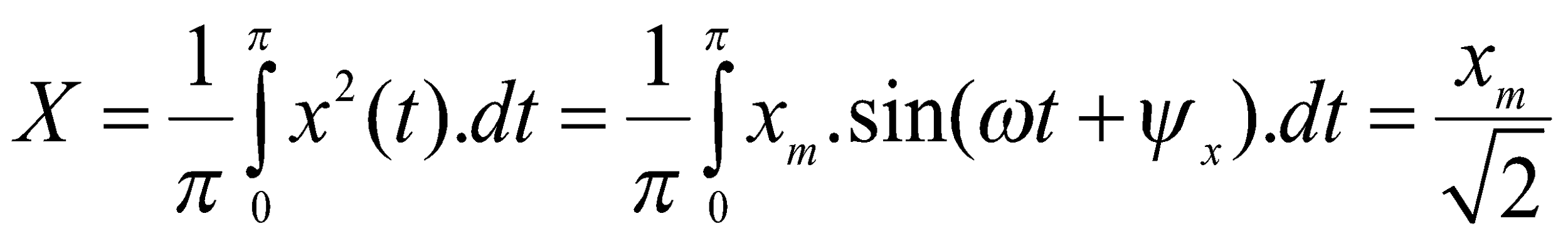 Теоретична електротехника, лекция 2
Преобразуване на моментни стойности в комплекси
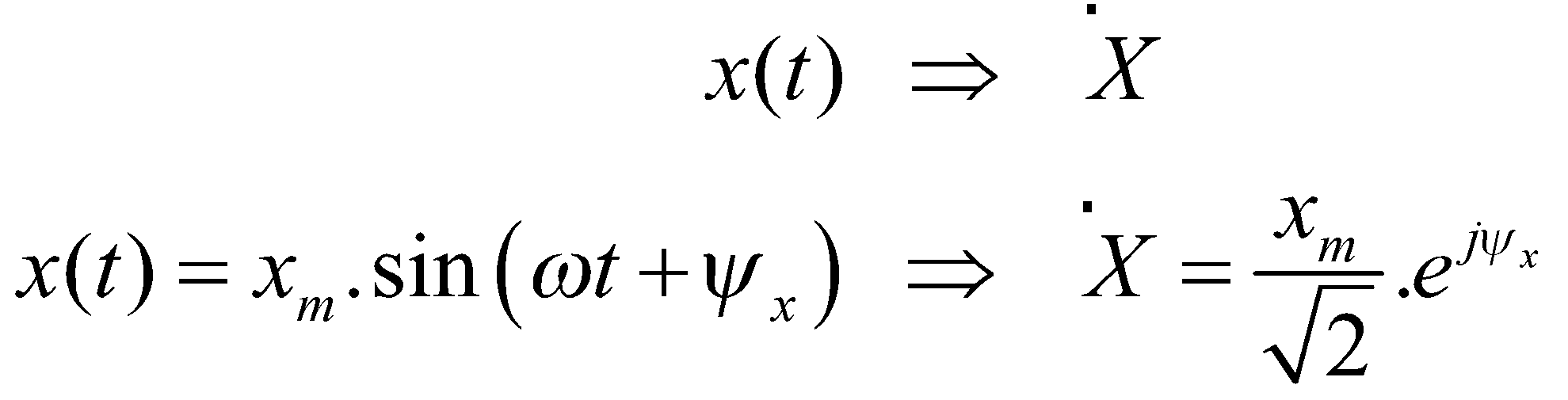 .
Пример:
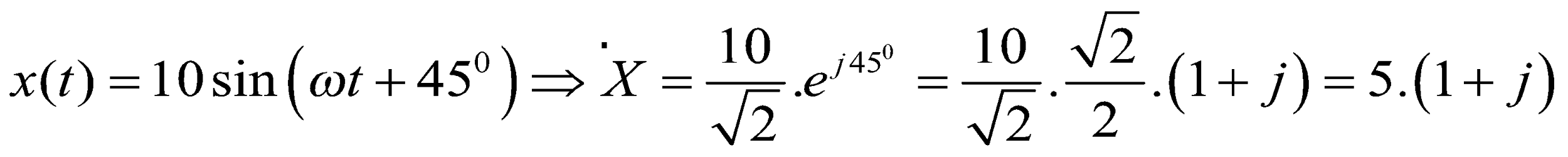 Преобразуване на комплекси в моментни стойности
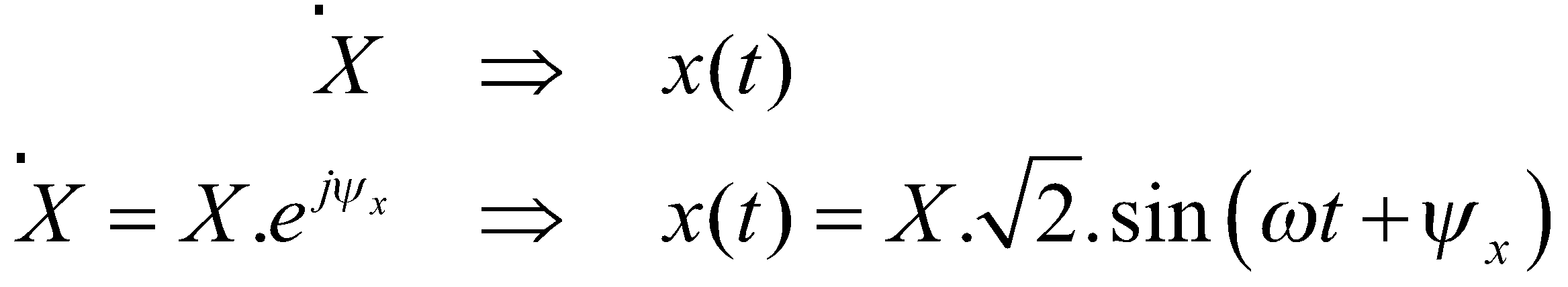 Пример:
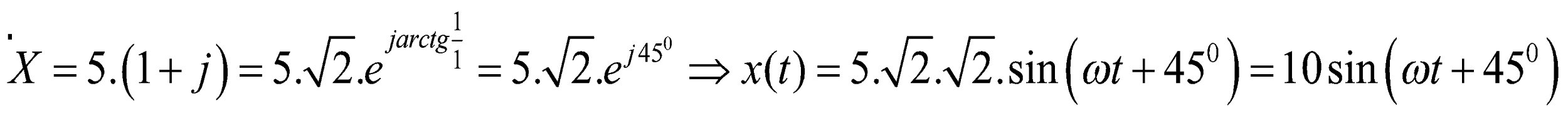 Теоретична електротехника, лекция 2
Преобразуване на моментни стойности в комплекси 
на активните елементи, клоновите токове, напрежения и потенциали в електрическата верига
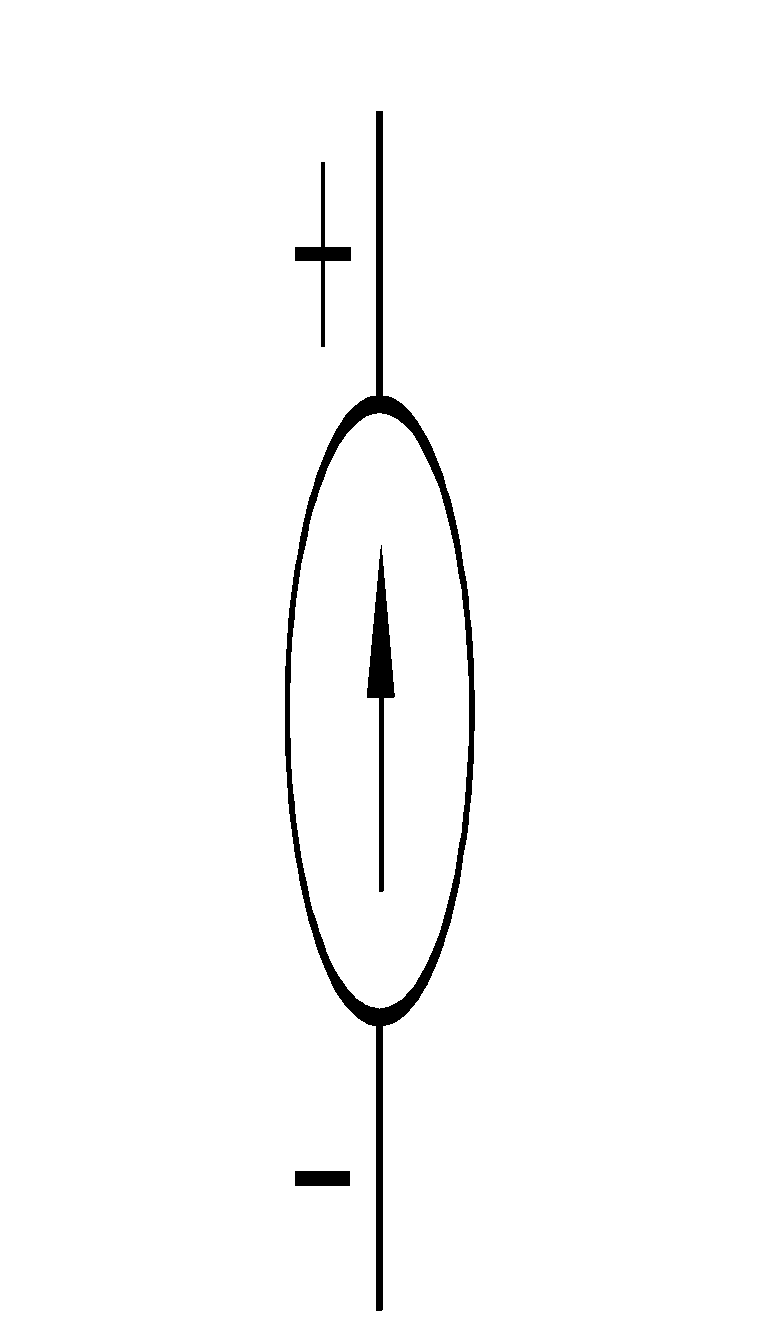 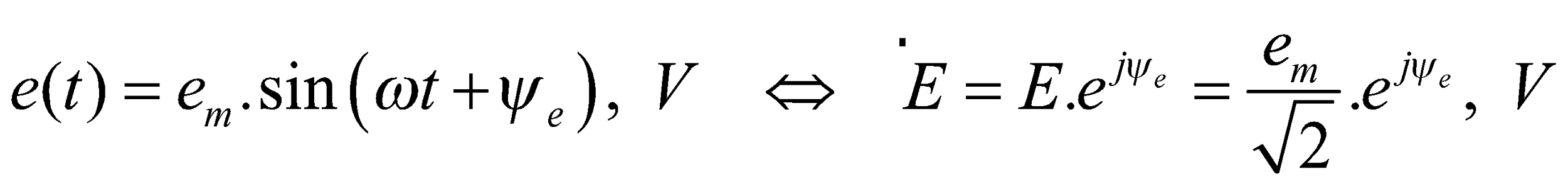 .
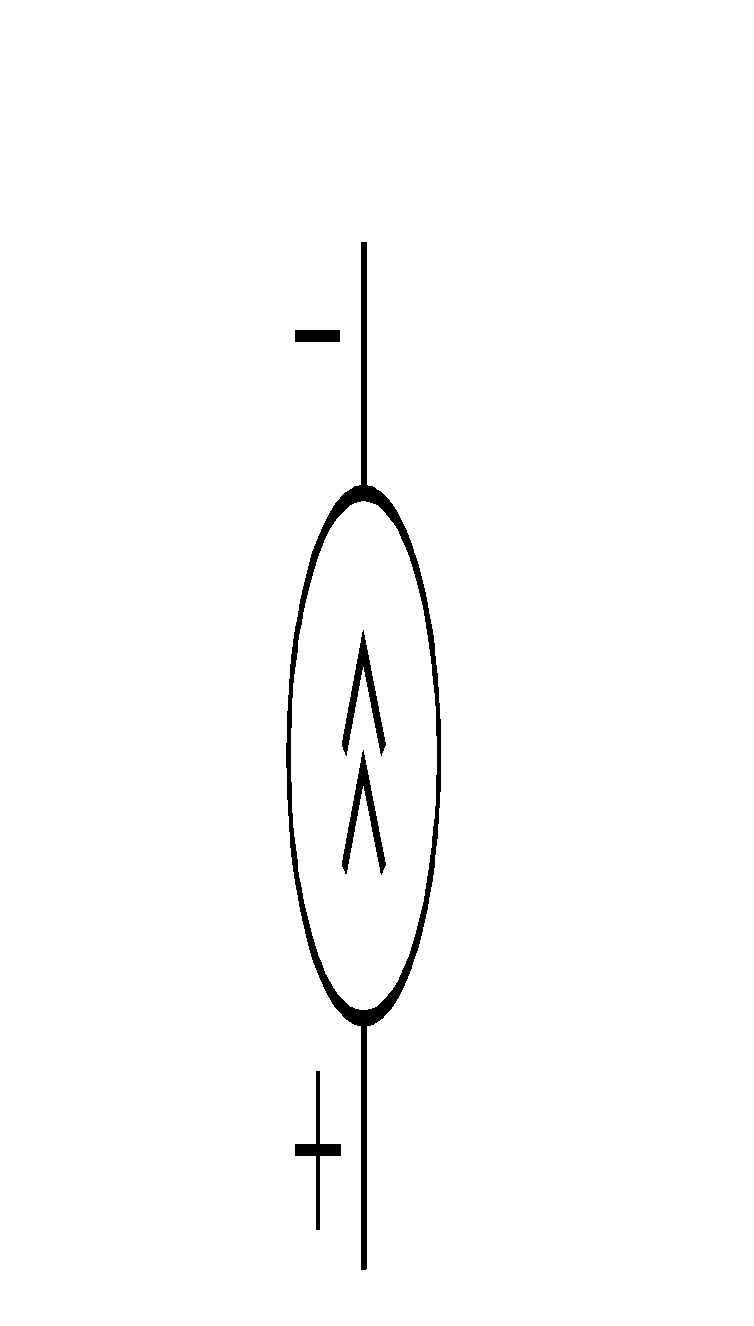 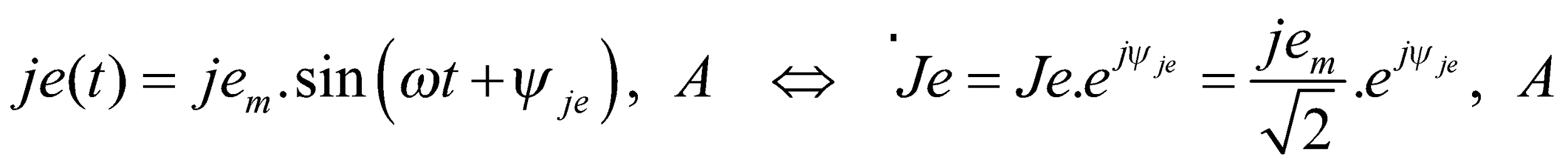 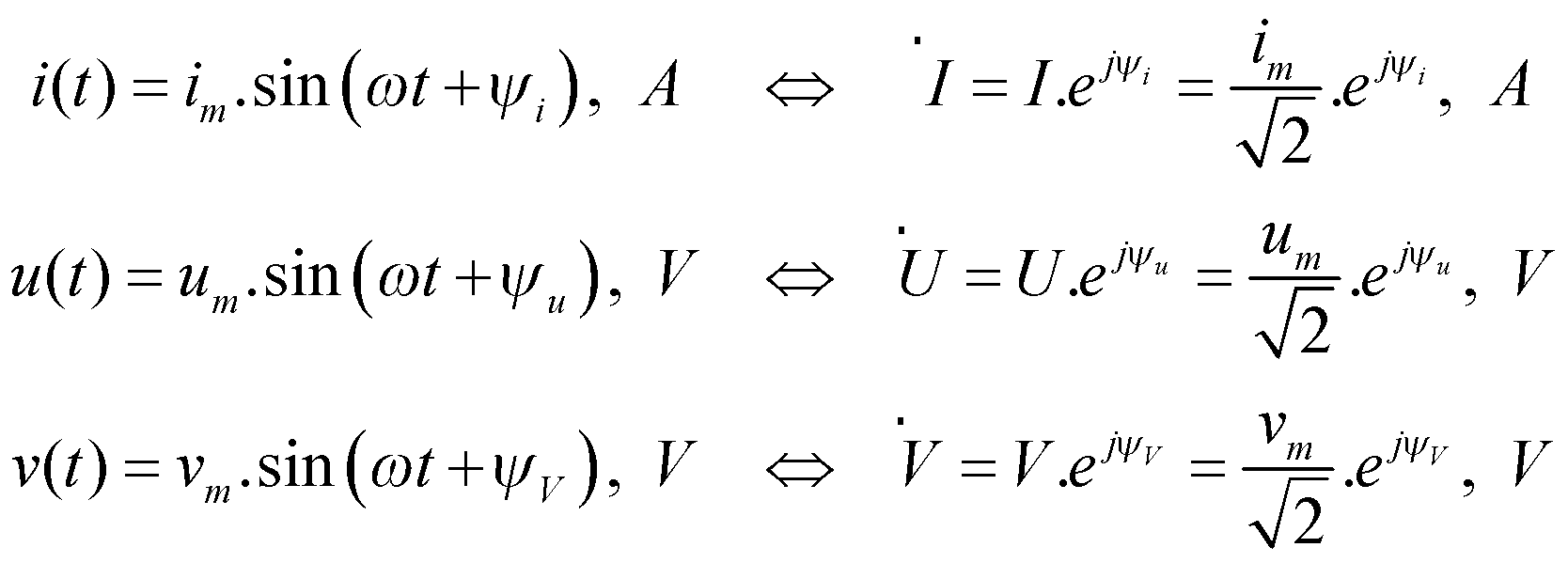 Теоретична електротехника, лекция 2
1.2
Комплексни съпротивления и проводимости
Съпротивления на пасивните елементи – 
резистор, бобина, взаимна индуктивност,  кондензатор при променливо (синусоидално) захранване
.
Теоретична електротехника, лекция 2
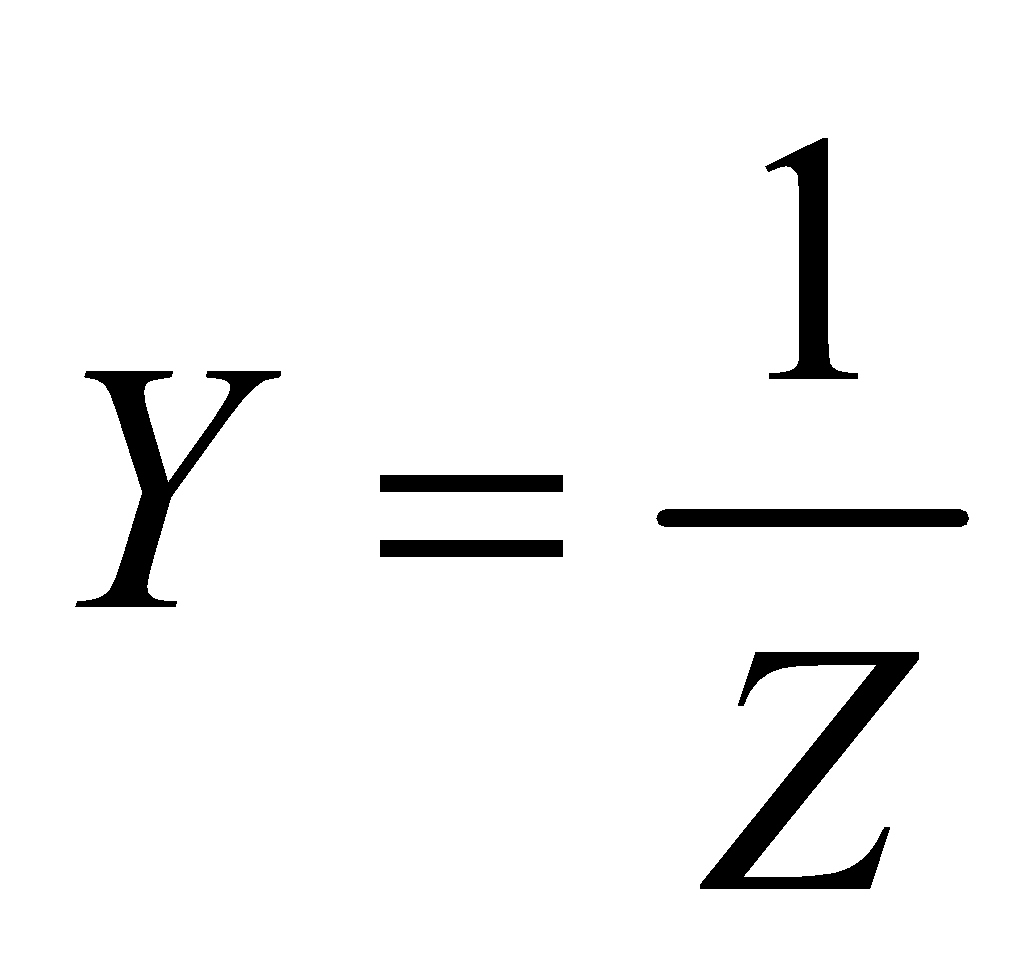 Проводимости на пасивните елементи – 
резистор, бобина, взаимна индуктивност,  кондензатор при променливо (синусоидално) захранване
.
Теоретична електротехника, лекция 2
Комплексни съпротивления
пасивен двуполюсник от последователен тип, върху който е приложено синусоидално напрежение u (t)   и през него тече синусоидален ток i (t)
.
.
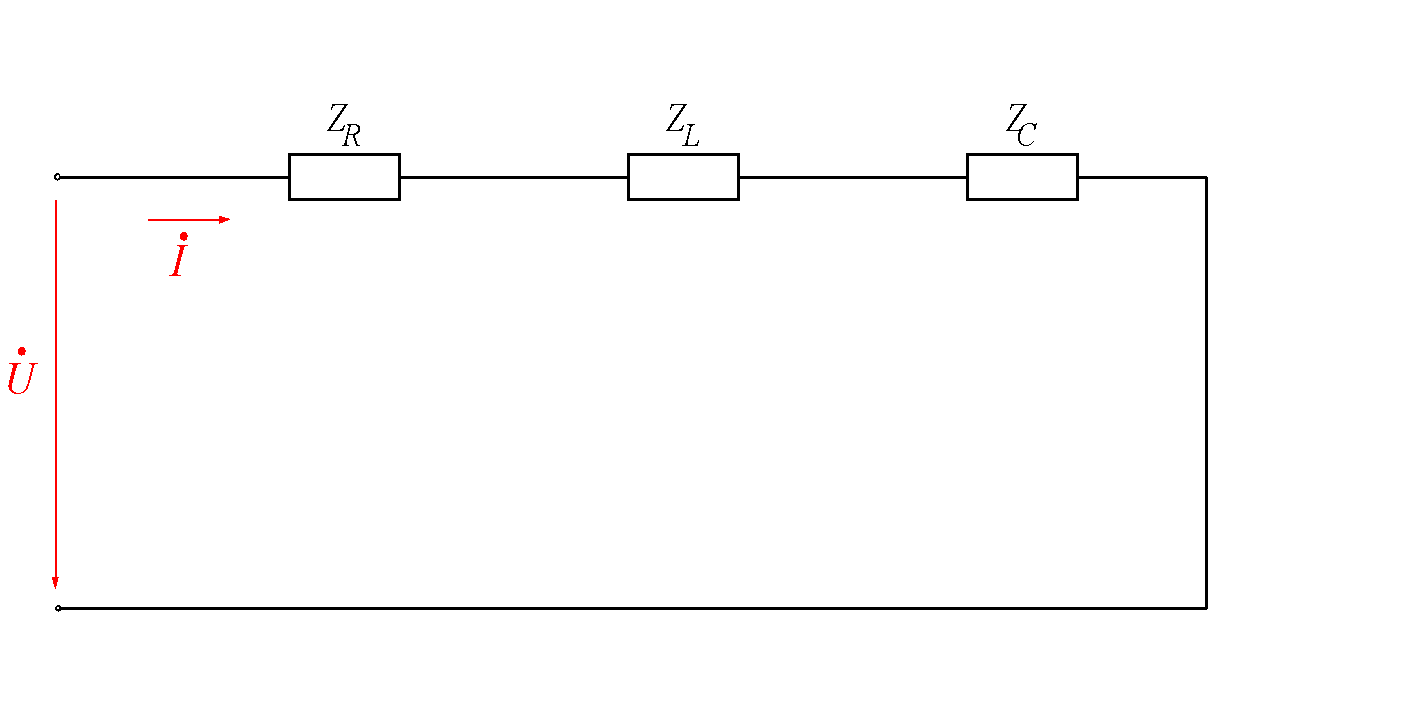 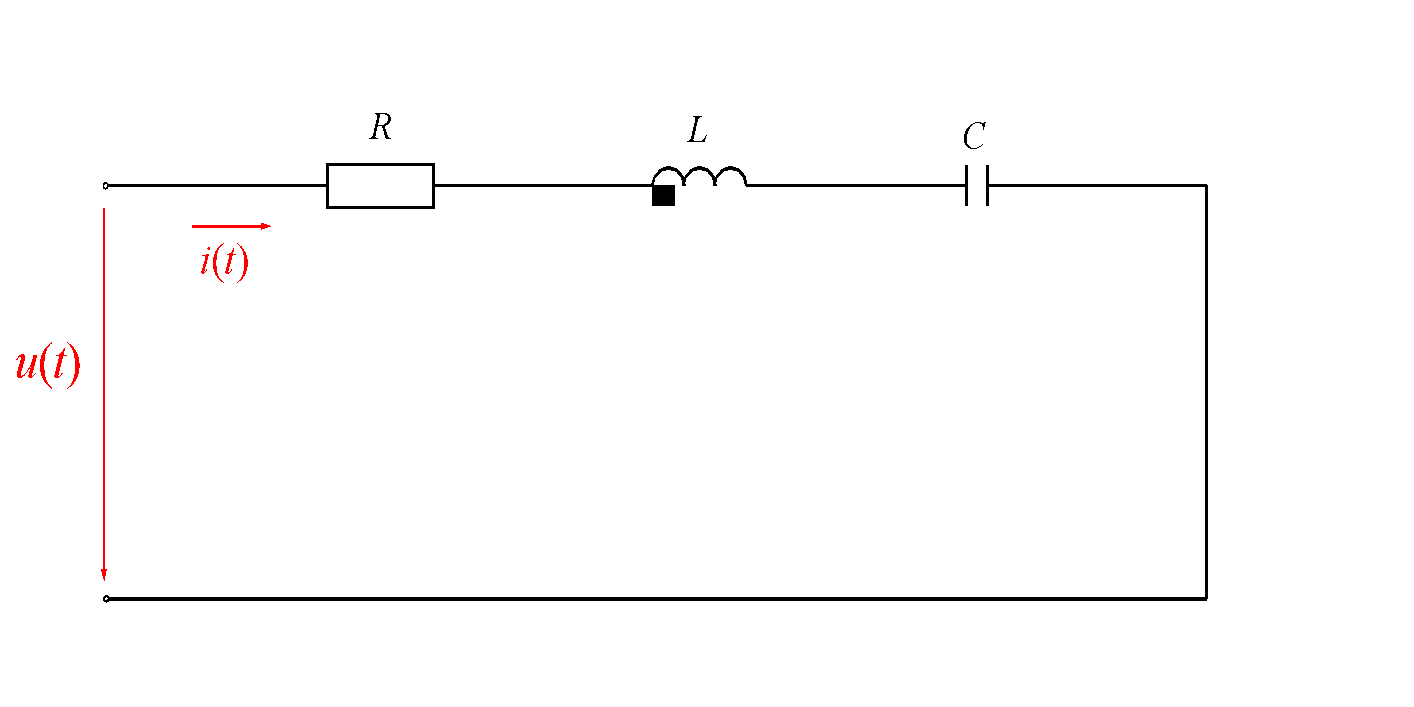 ⇔
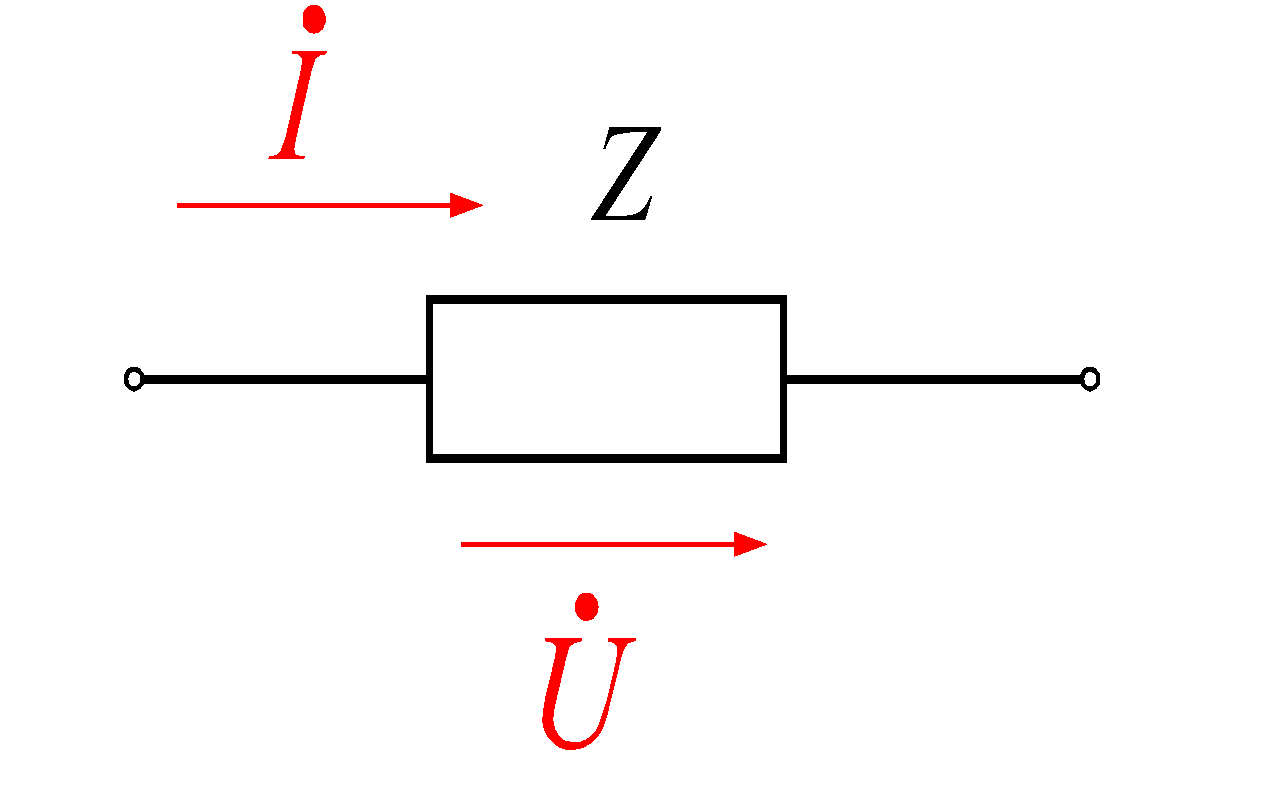 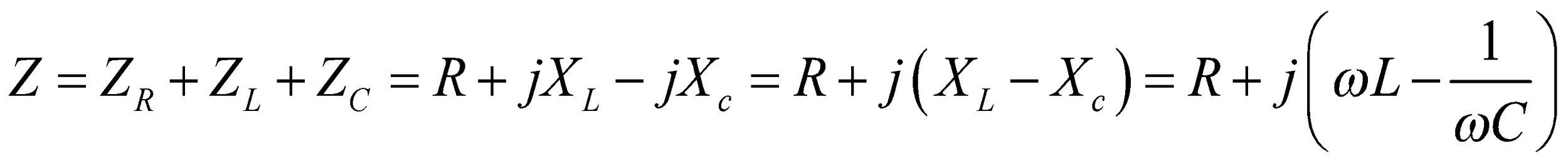 Теоретична електротехника, лекция 2
Комплексни съпротивления
.
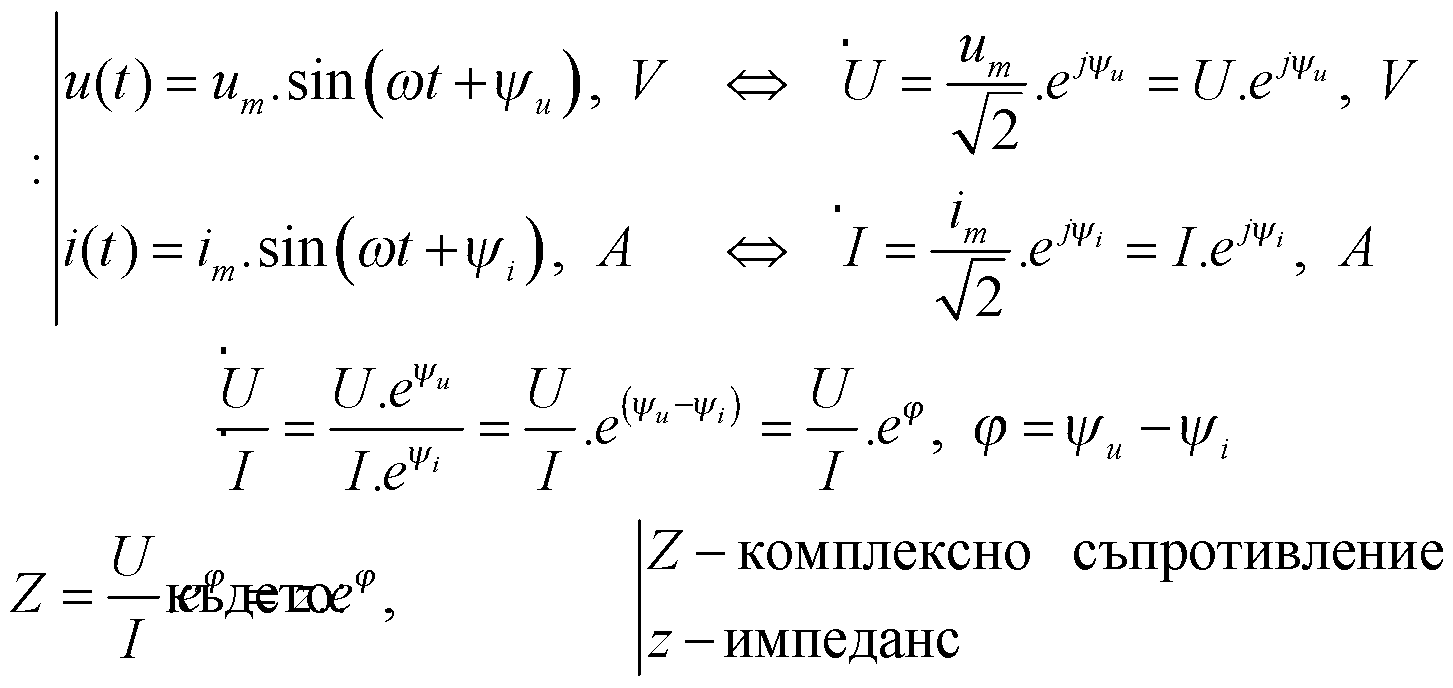 .
⇓
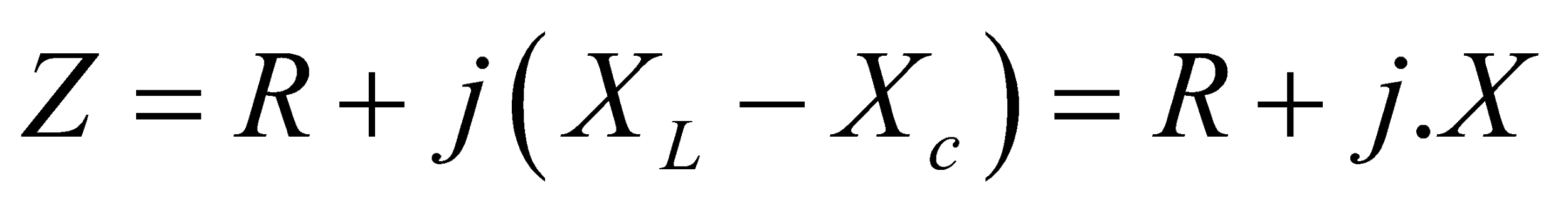 ⇓
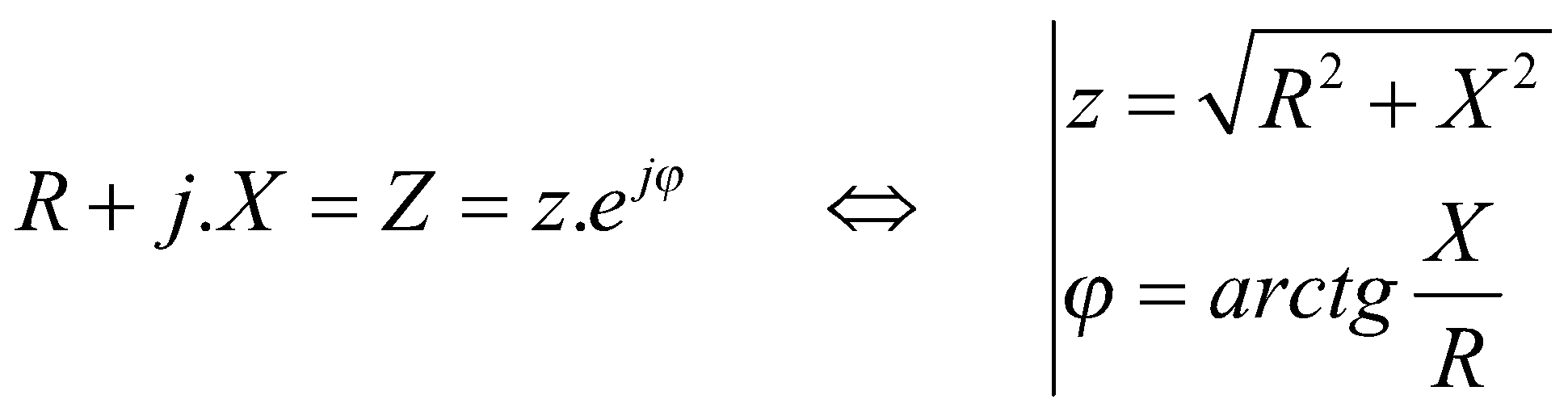 Теоретична електротехника, лекция 2
Комплексни съпротивления
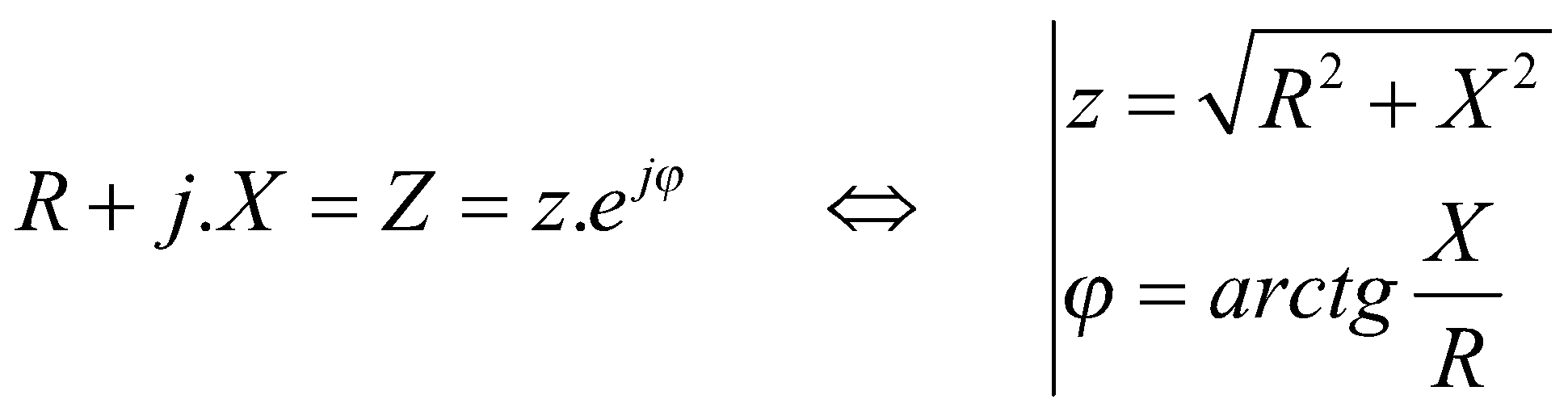 .
.
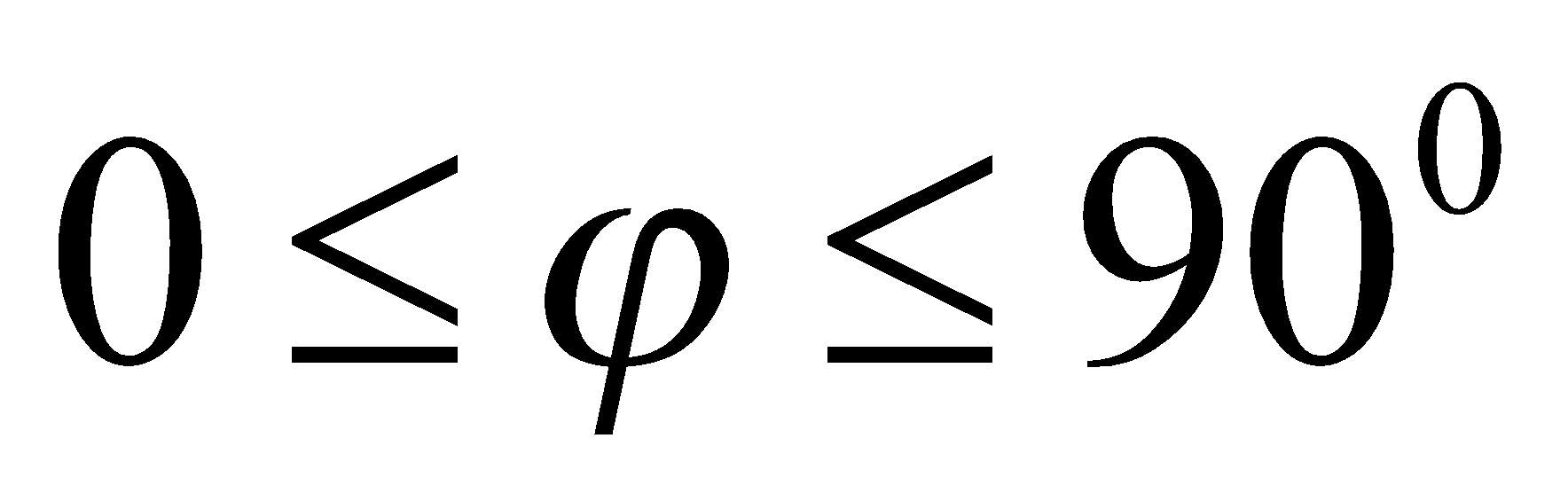 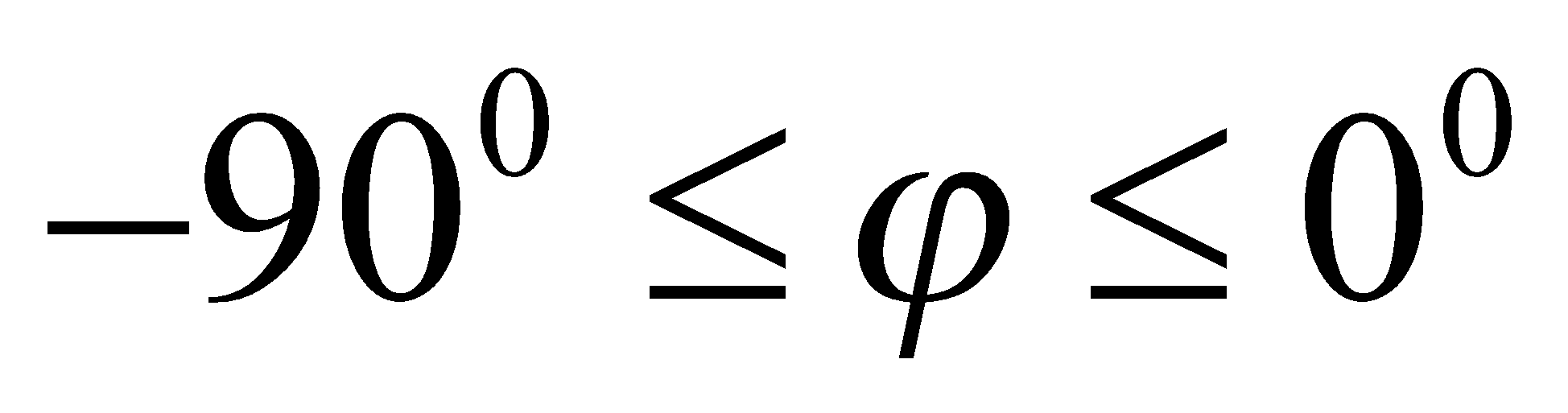 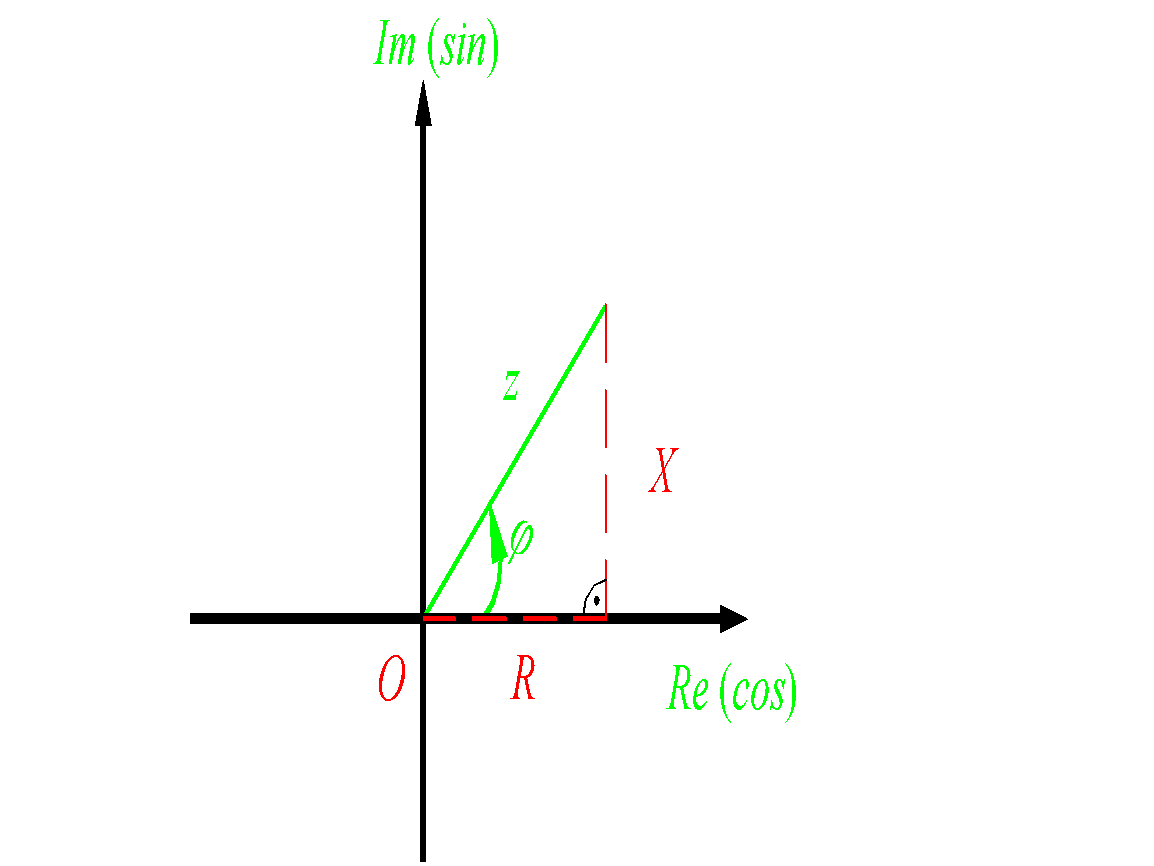 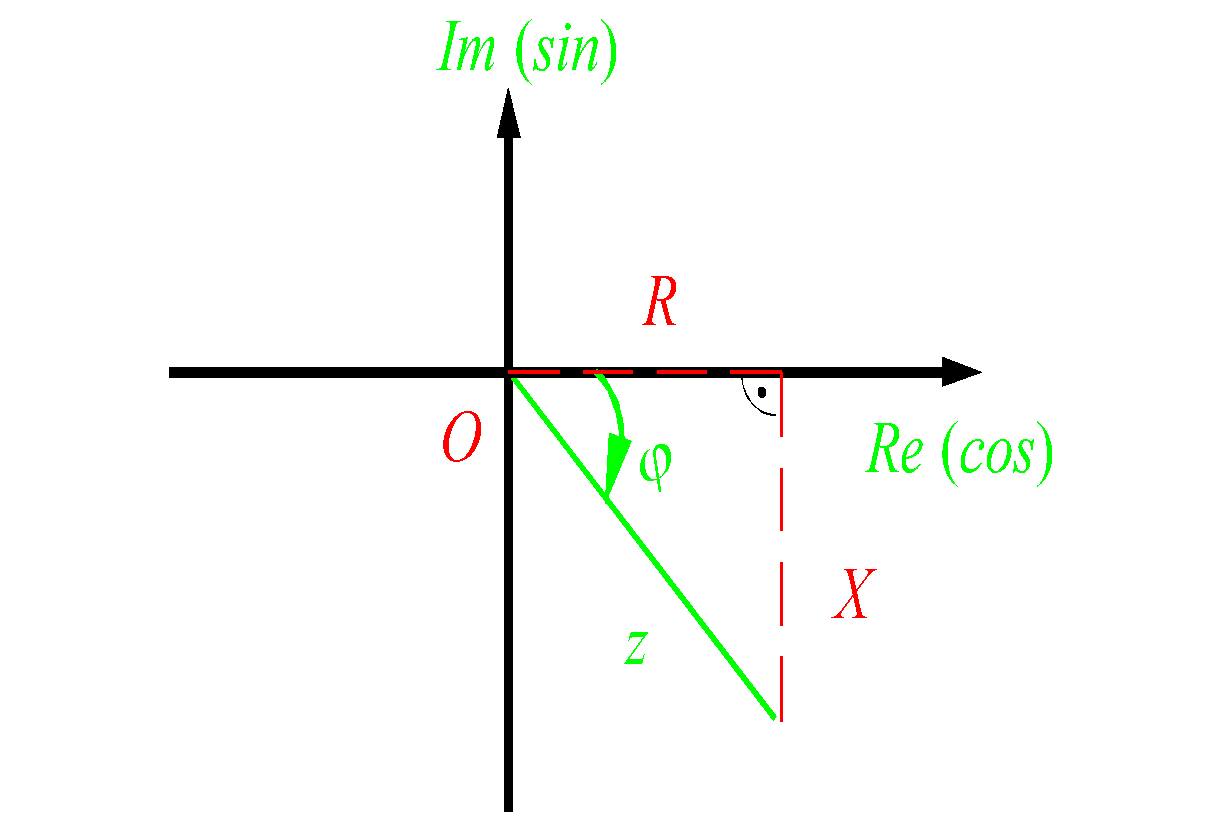 Теоретична електротехника, лекция 2
Комплексни проводимости
пасивен двуполюсник, върху който е приложено синусоидално напрежение u (t)   и през него тече синусоидален ток i (t)
.
.
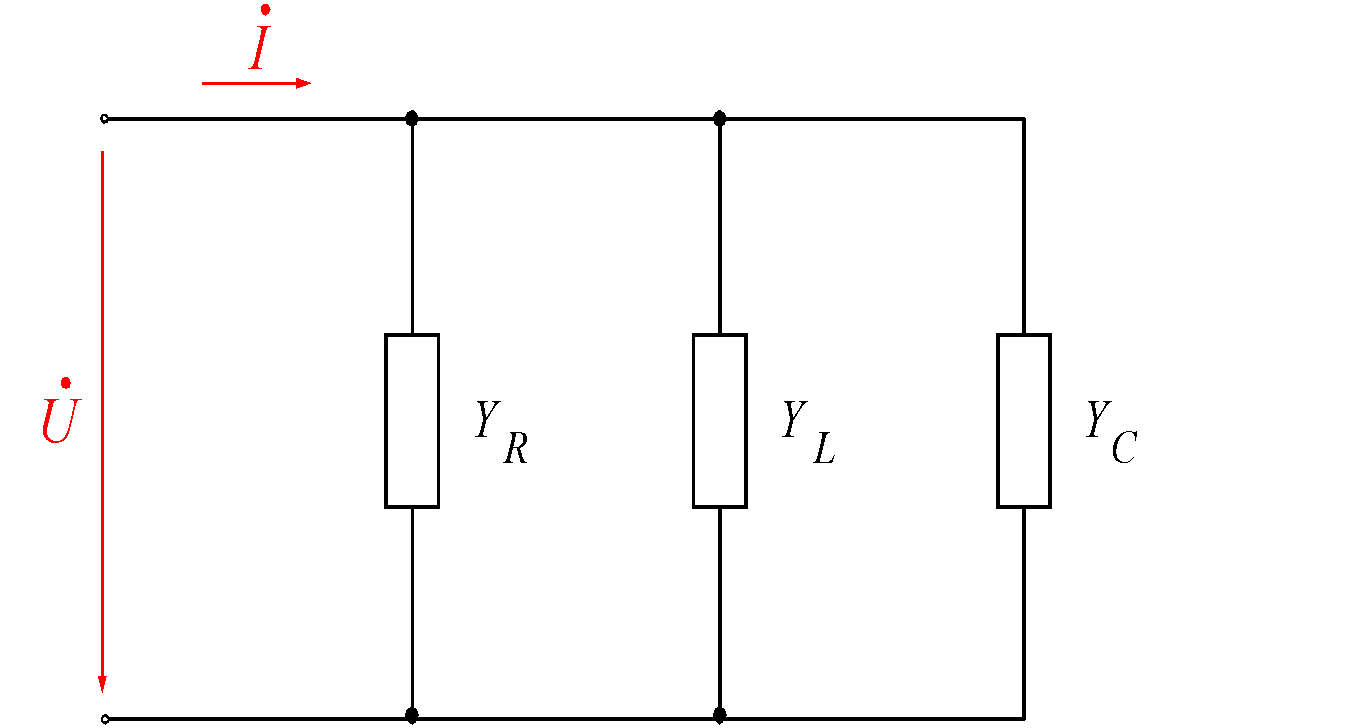 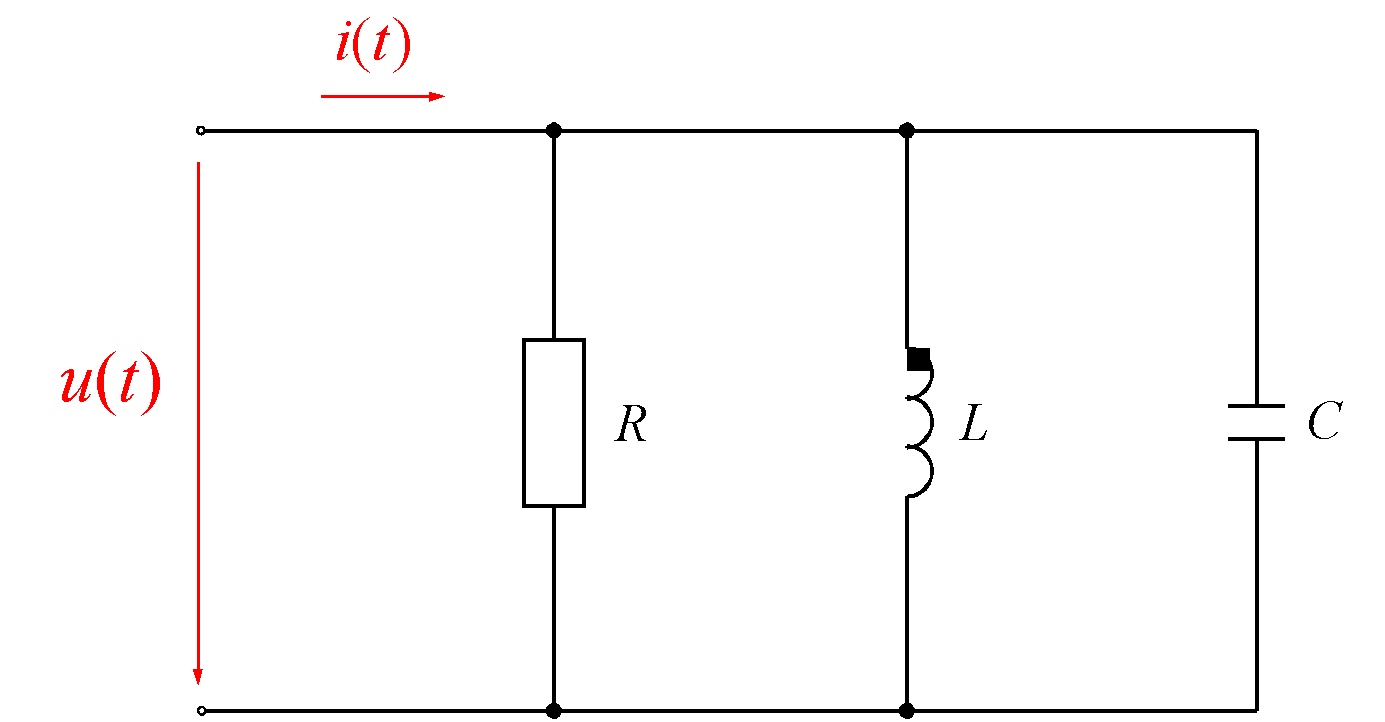 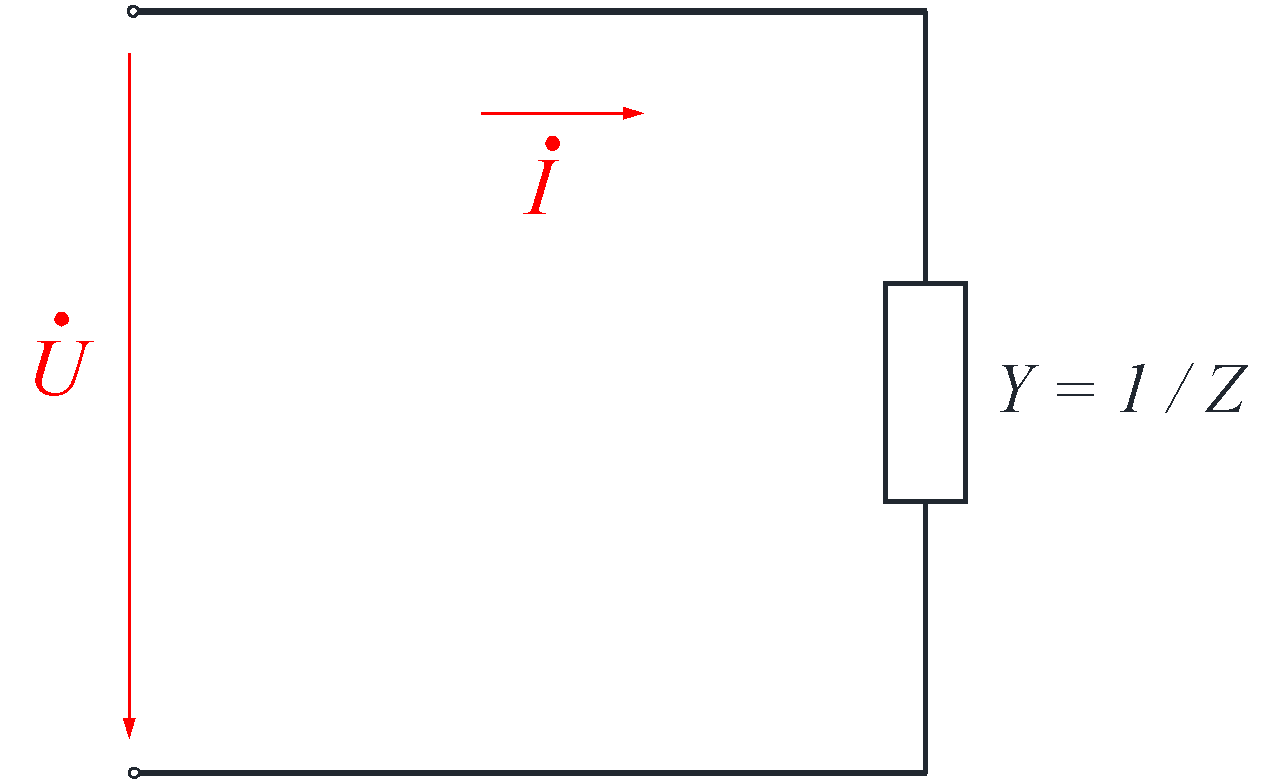 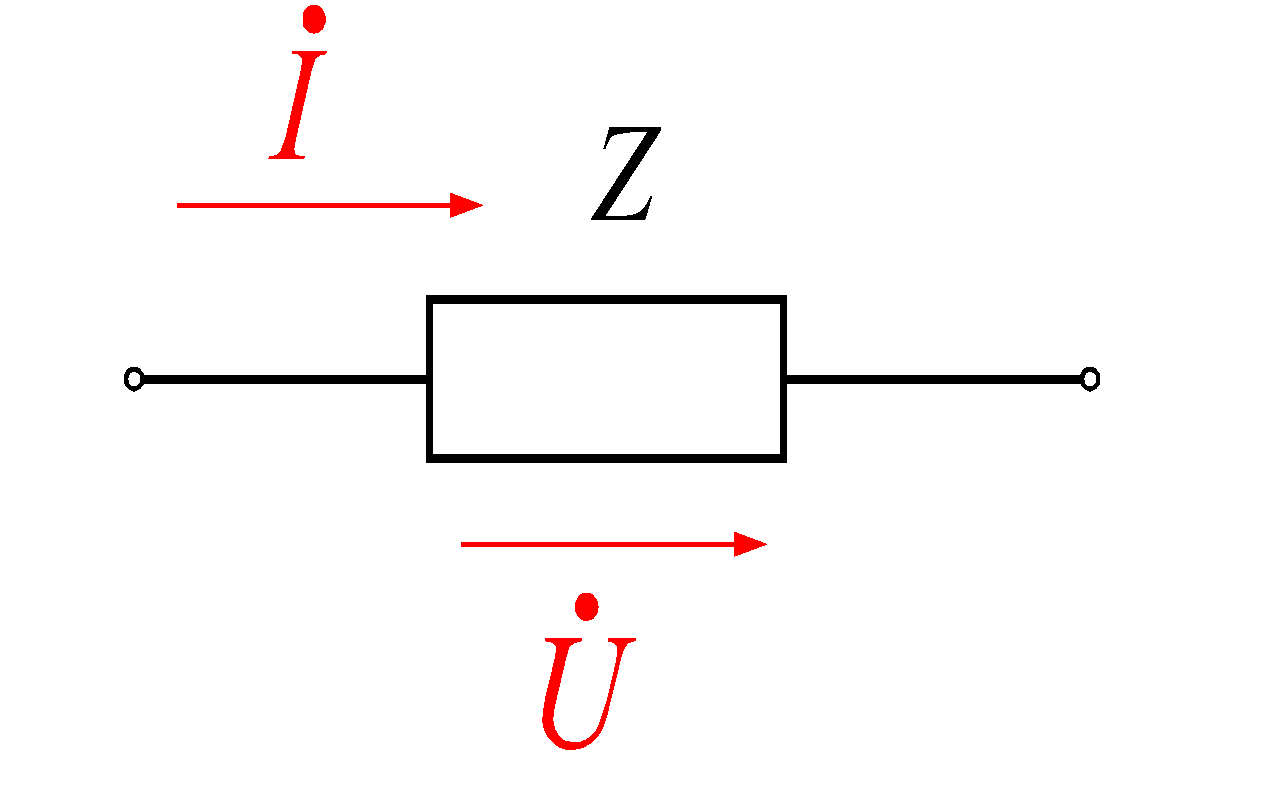 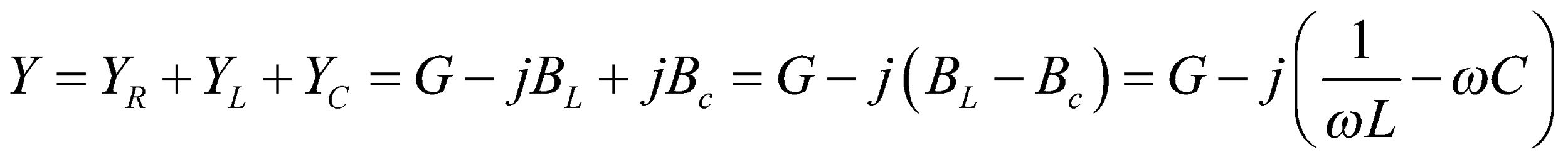 Теоретична електротехника, лекция 2
Комплексни проводимости
.
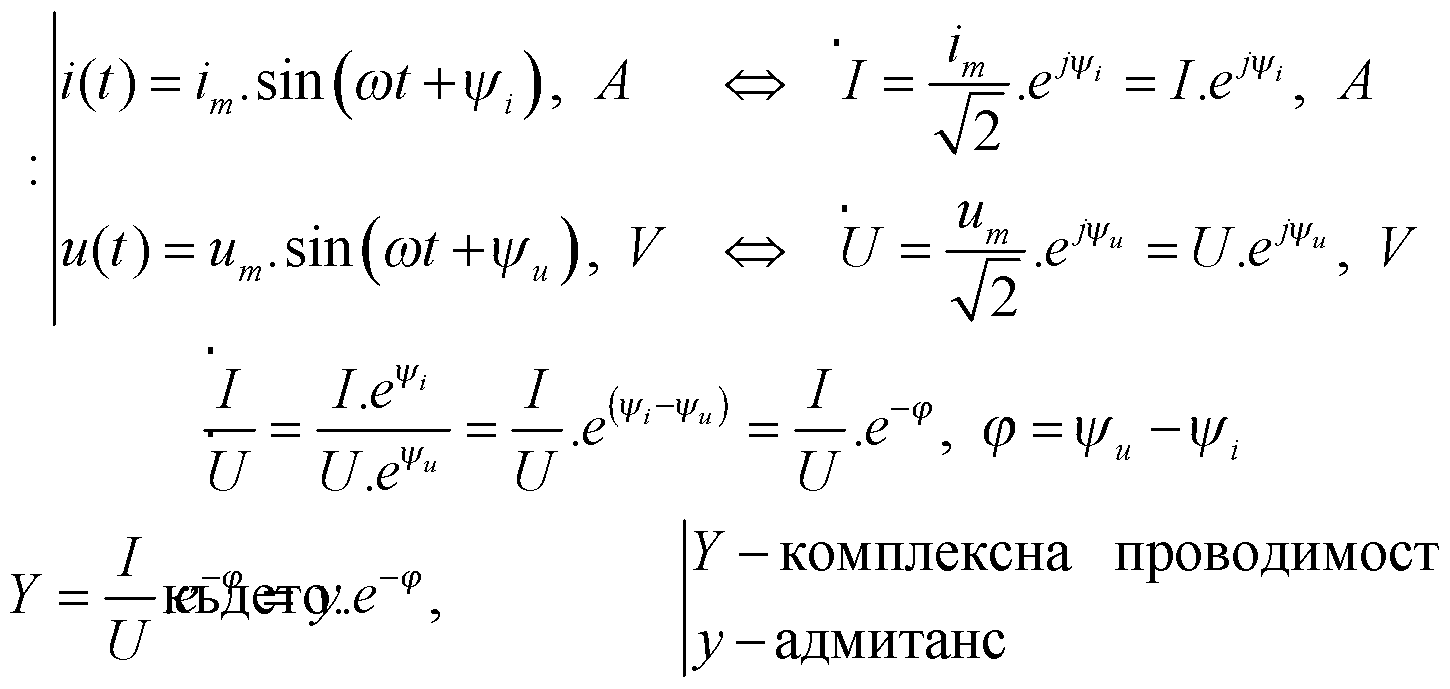 .
⇓
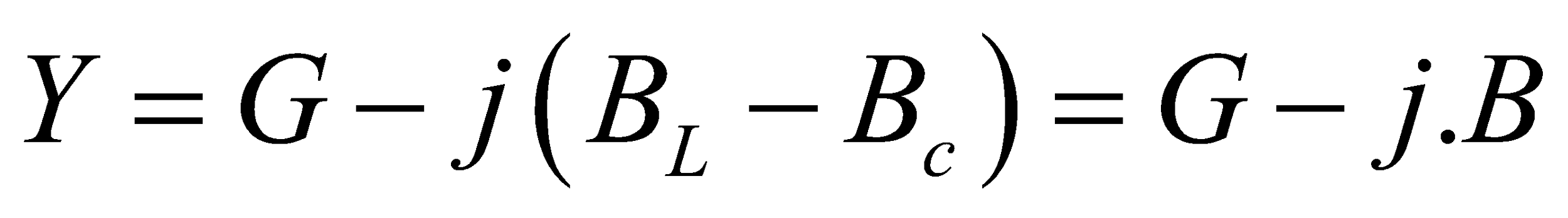 ⇓
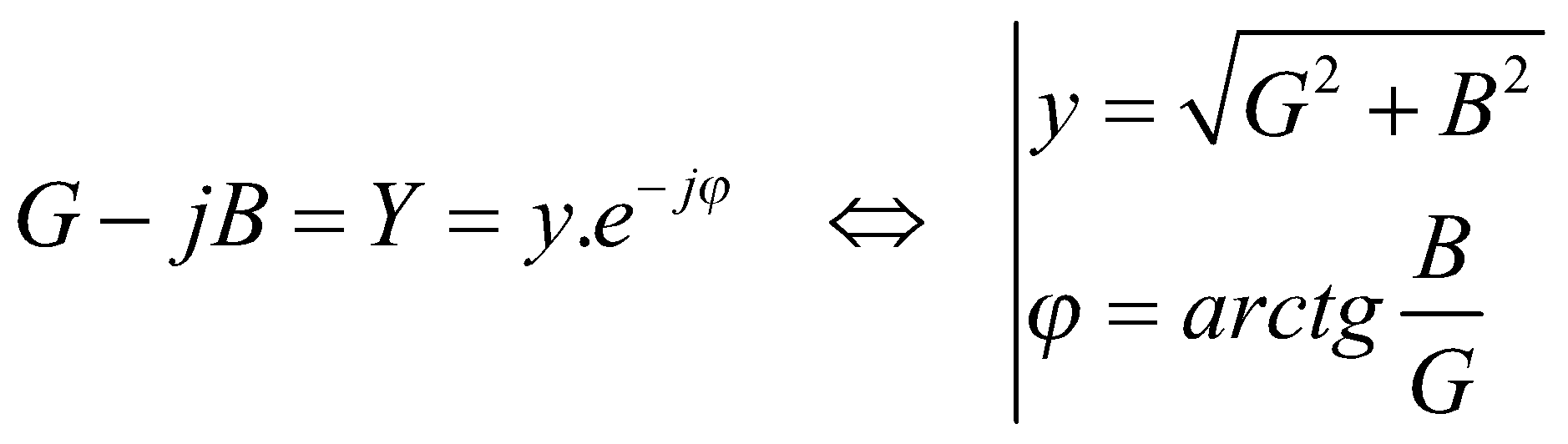 Теоретична електротехника, лекция 2
Комплексни проводимости
.
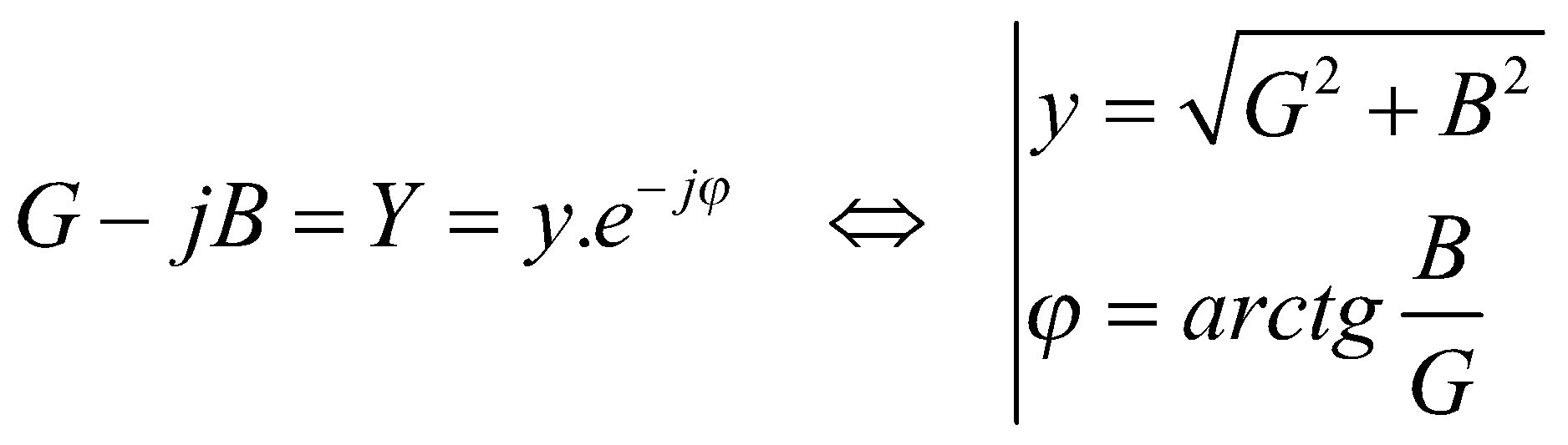 .
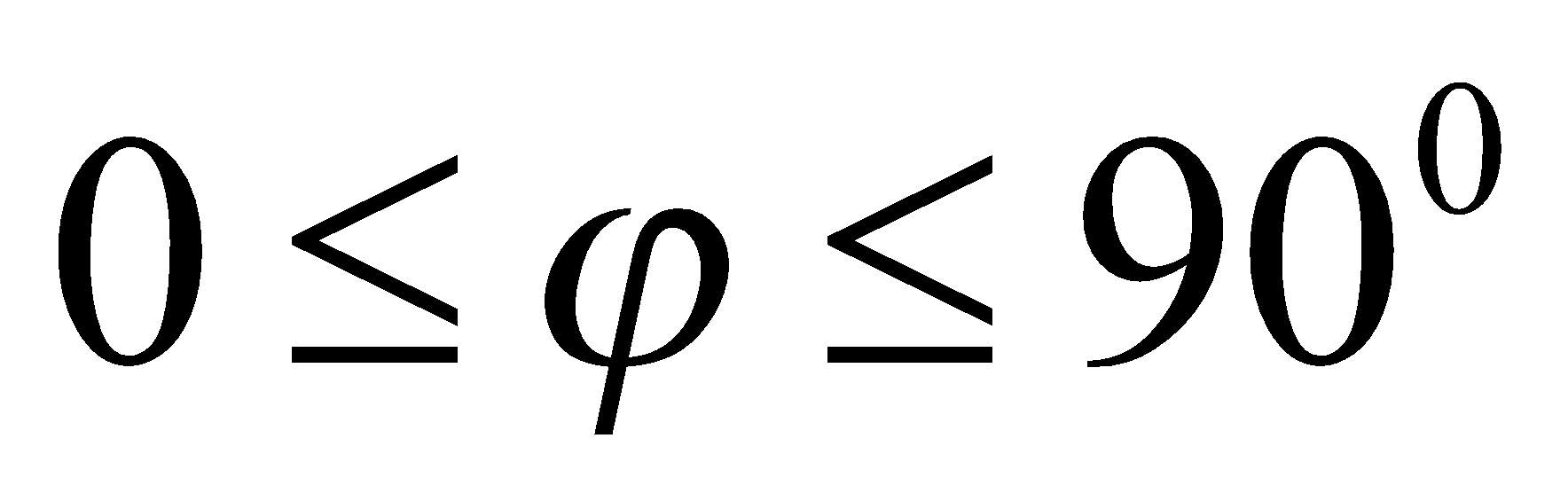 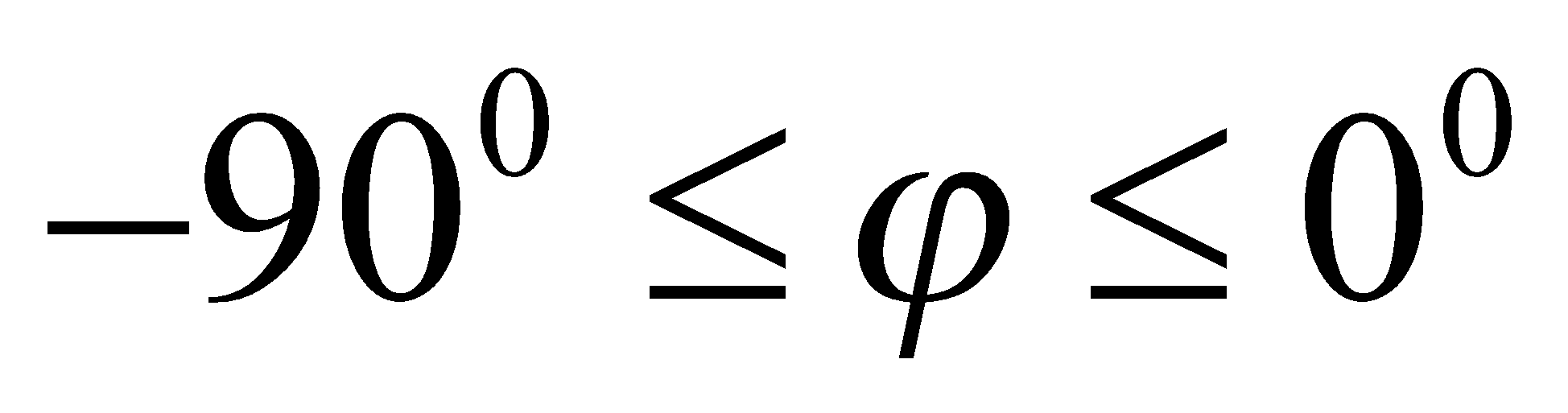 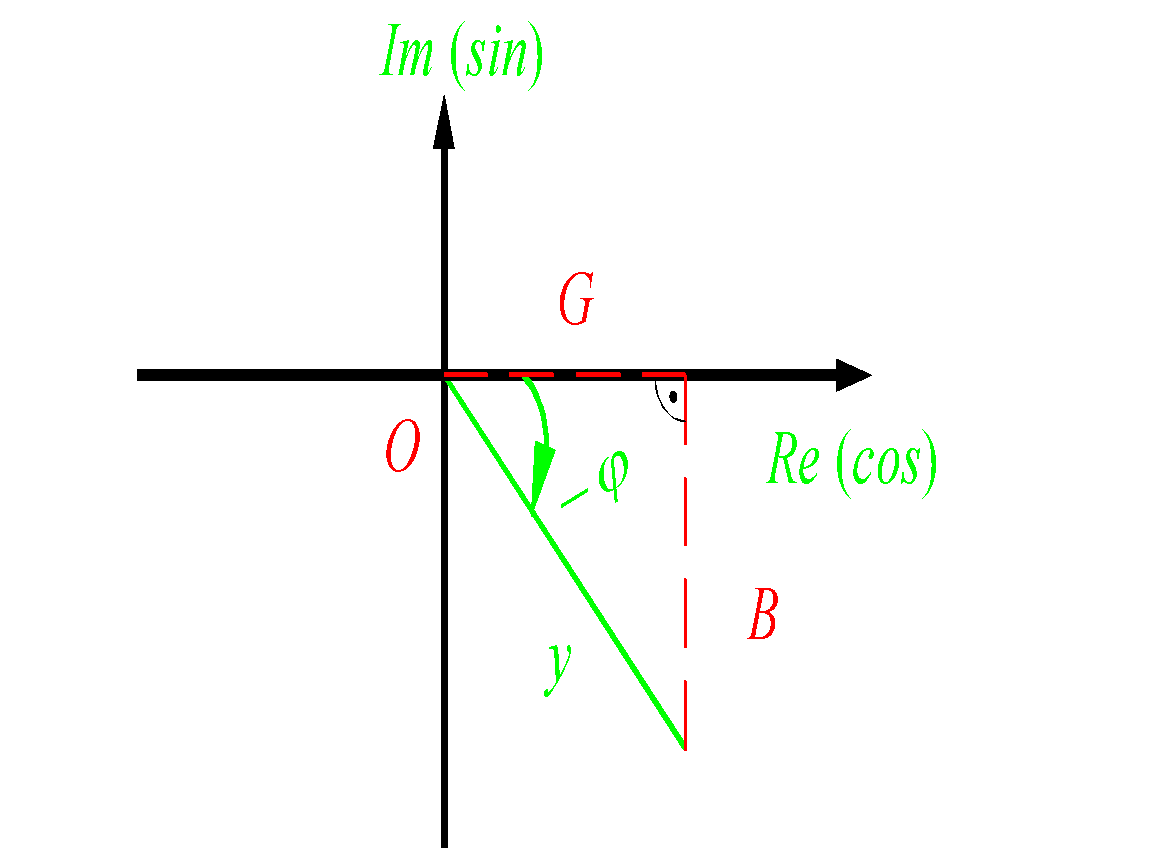 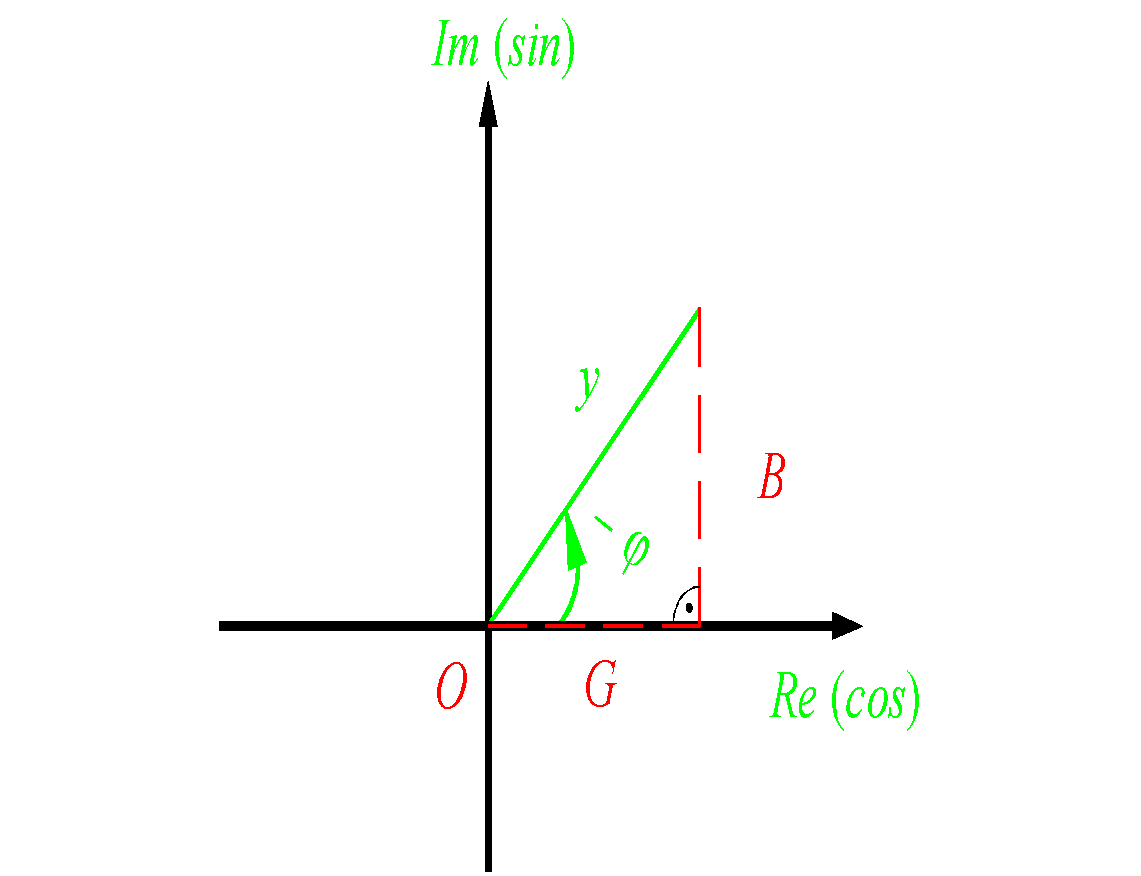 Теоретична електротехника, лекция 2
2
Символичен метод за анализ на линейни електрически вериги
1.	Преобразуване на електрическата верига, съставена от реални елементи, в еквивалентна, представена чрез комплексни величини.
преобразуване на активните елементи (източниците на енергия);
преобразуване на пасивните елементи (резистори, бобини, кондензатори).
Анализ на резултатната електрическа верига чрез използване на законите за анализ (1-ви и 2-ри закон на Кирхоф и закон на Ом) или посредством методите за анализ, достигайки до решение на линейна система уравнения с коефициенти комплексни числа.
Обратно преобразуване на получените комплексни стойности на токове, потенциали и напрежения в анализираната електрическа верига в съответните моментни стойности, представени в синусоидална форма.
Теоретична електротехника, лекция 2
Пример: Анализ на RLC двуполюсник от последователен тип.
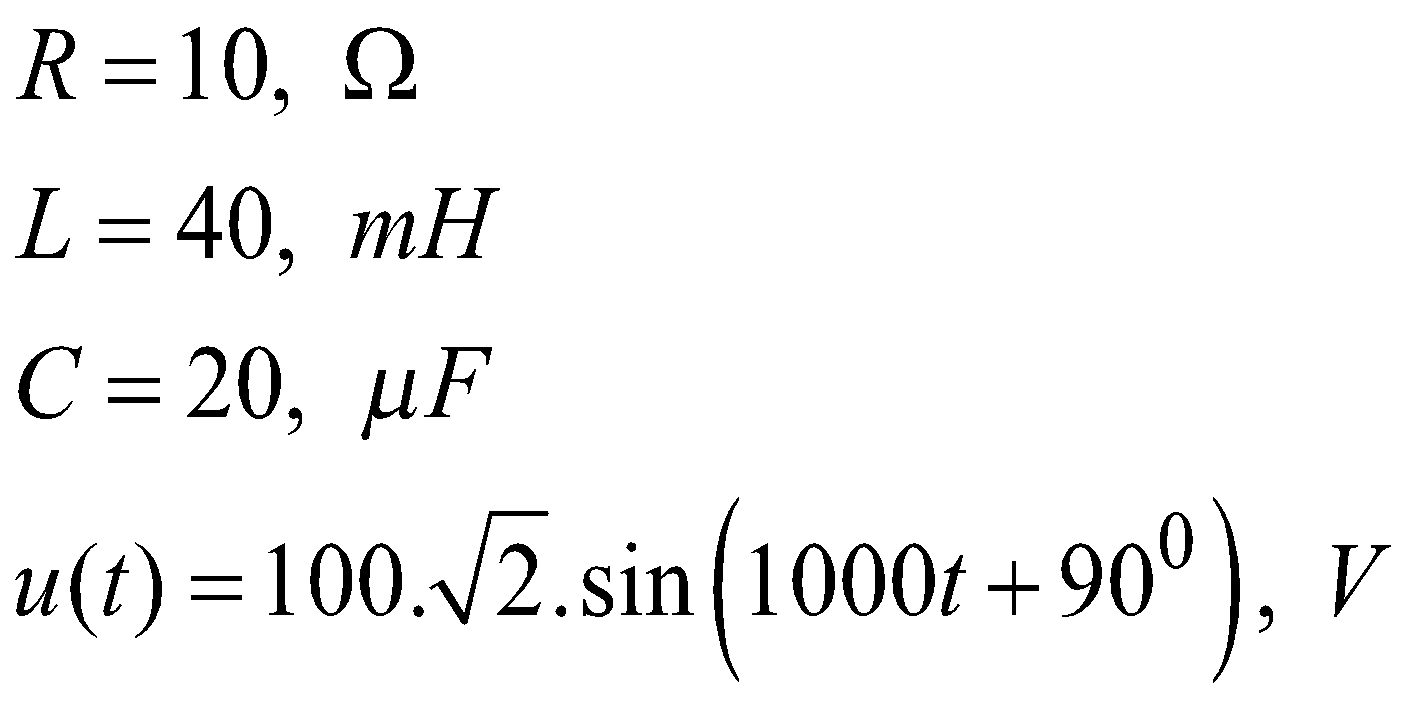 Дадено:
Търси се:
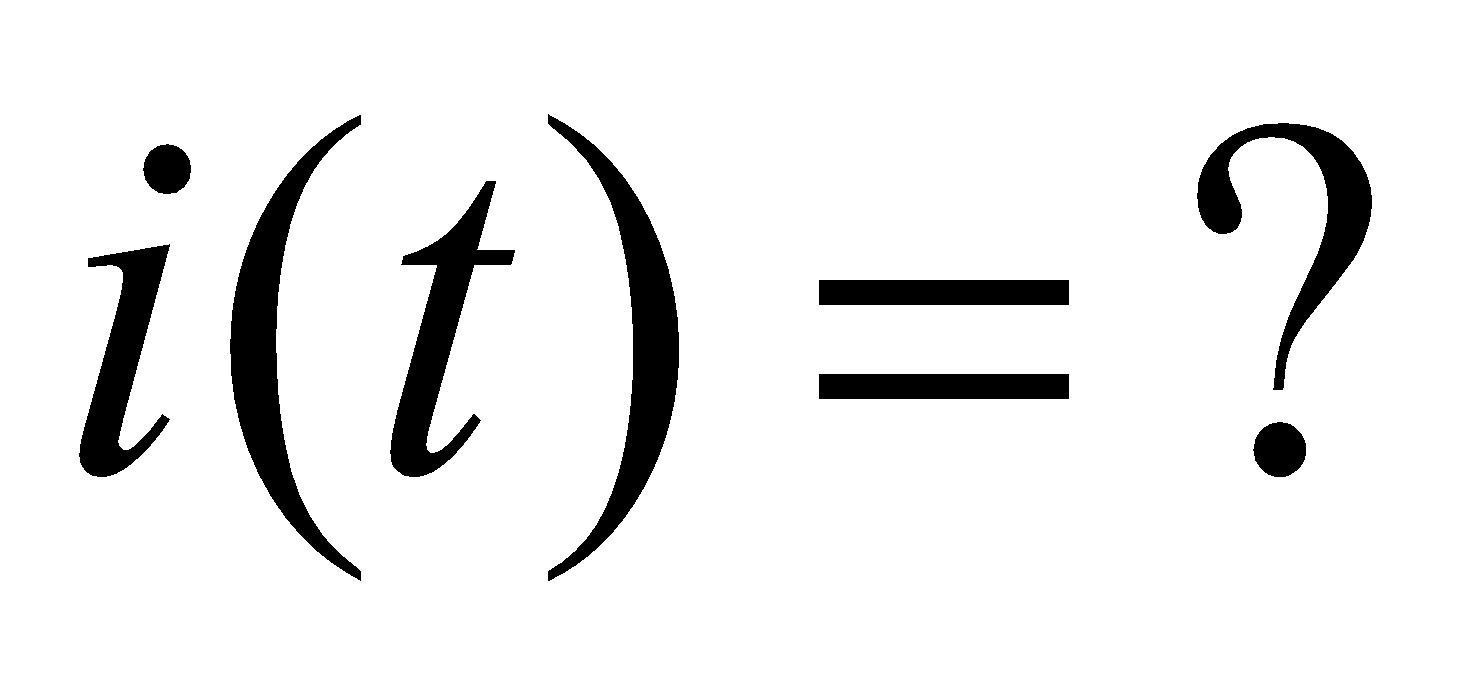 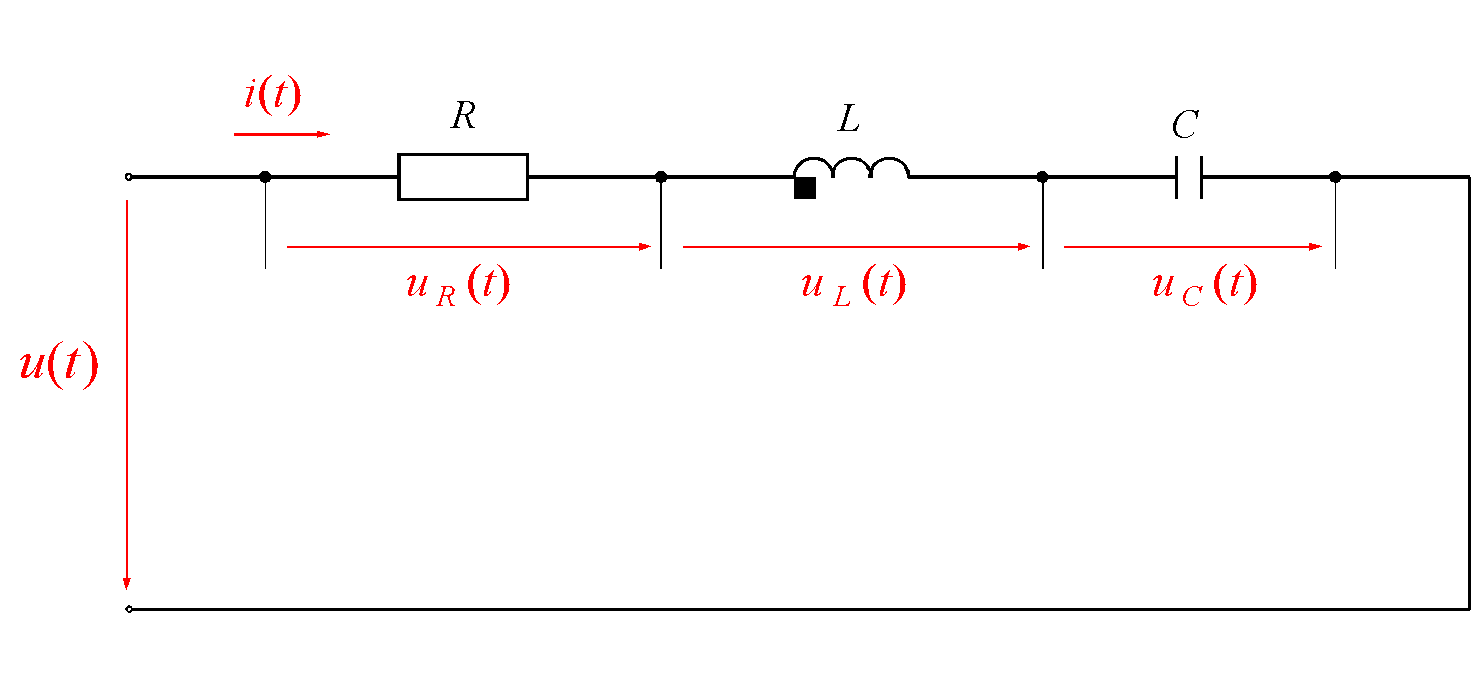 Теоретична електротехника, лекция 2
Решение:
Анализирана реална електрическа верига, представена в комплексна форма, има вида:
Моментната стойност на входното напрежение се преобразува е съответната комплексна стойност:
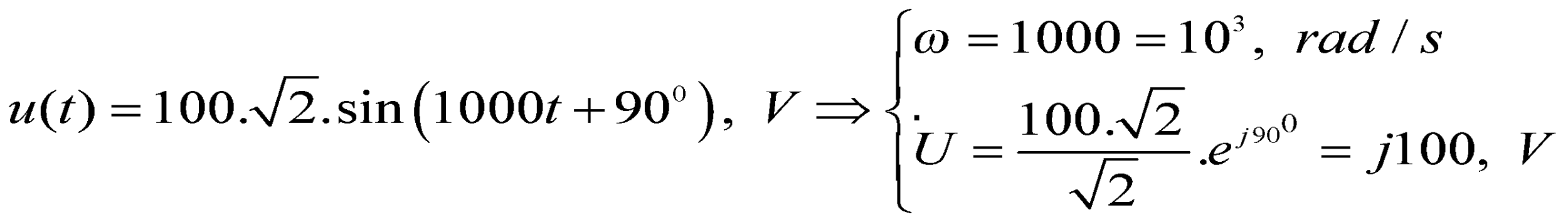 Теоретична електротехника, лекция 2
Решение:
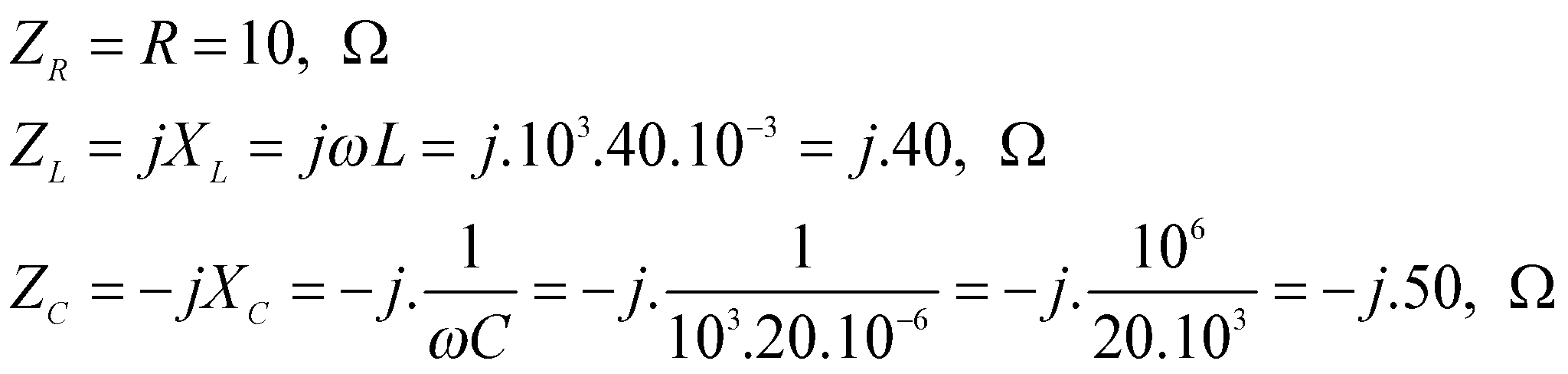 Еквивалентното комплексно съпротивление на разглежданата електрическа верига е:
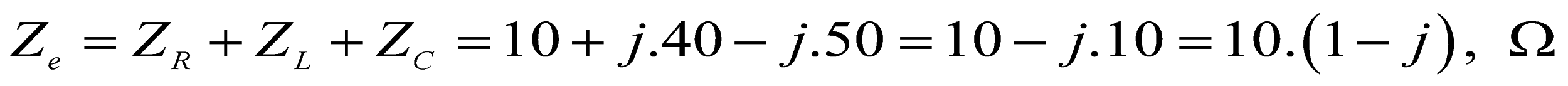 След прилагане на закона на Ом се получава комплекса на тока в изследвания RLC двуполюсник от последователен тип:
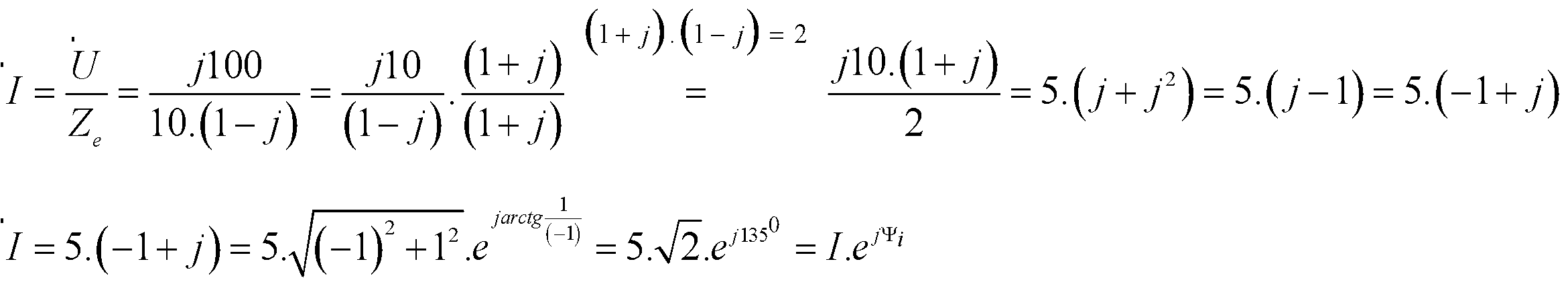 и преминавайки към моментни стойности се определя:
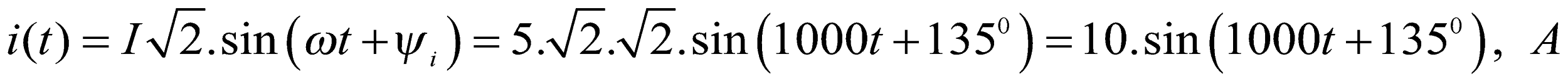 Теоретична електротехника, лекция 2
Решение:
Анализирана реална електрическа верига, представена в комплексна форма, има вида:
Моментната стойност на входното напрежение се преобразува е съответната комплексна стойност:
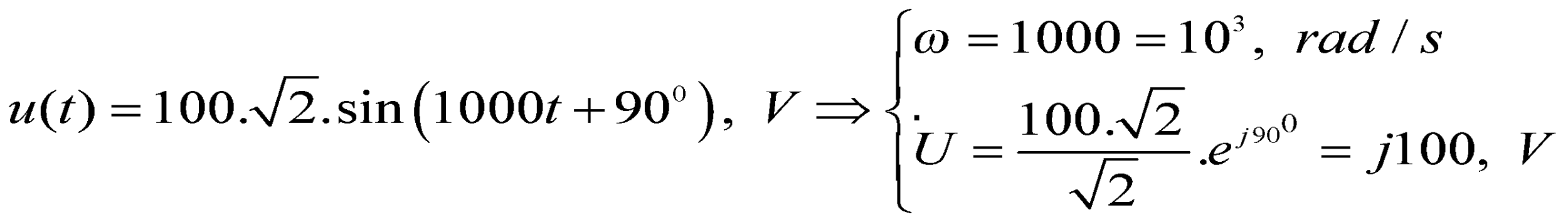 Теоретична електротехника, лекция 2